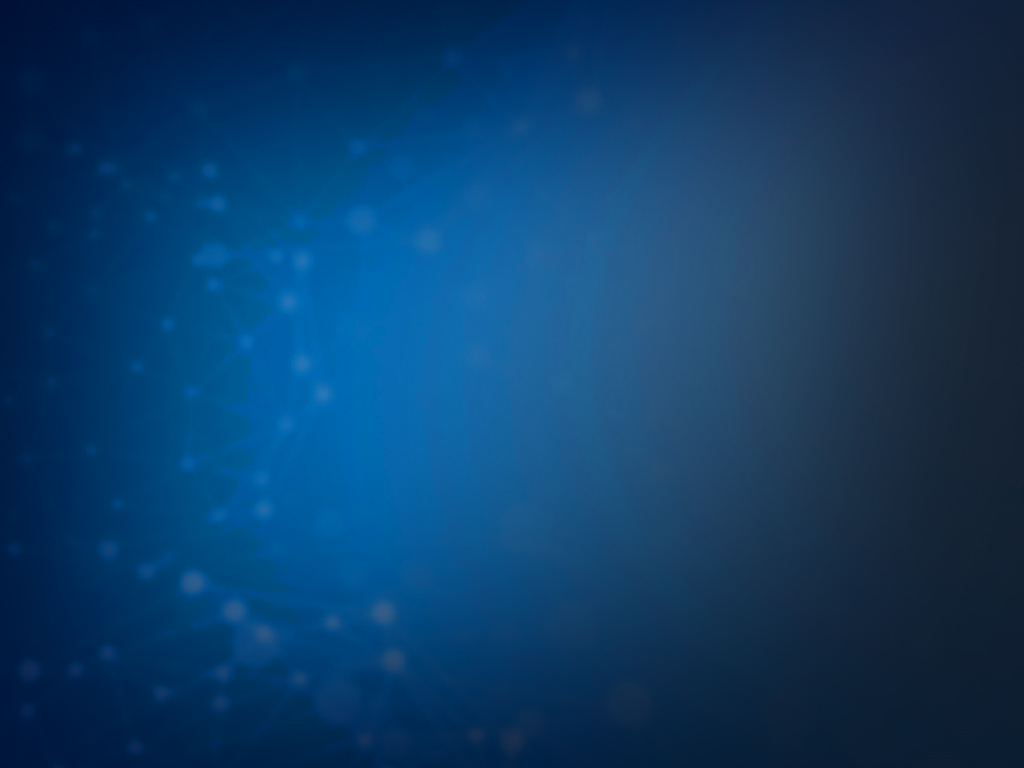 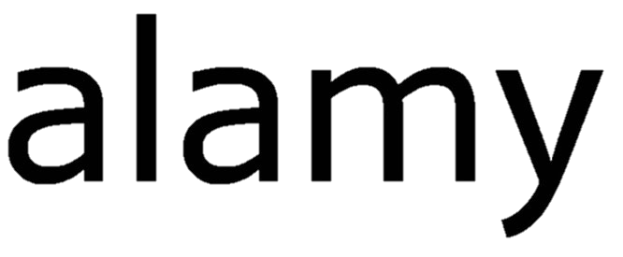 ®
Images © Alamywww.alamy.com
Images used in PowerPoint presentation are part of the presentation and not to be used out of context of the presentation, may not be used as stand-alone images unless to promote the presentation/event, and may not be resold in singular form or as part of an image library.  Images are © Alamy and presentation templates and content therein are © MISDA, any other usage requires written permission from both parties.
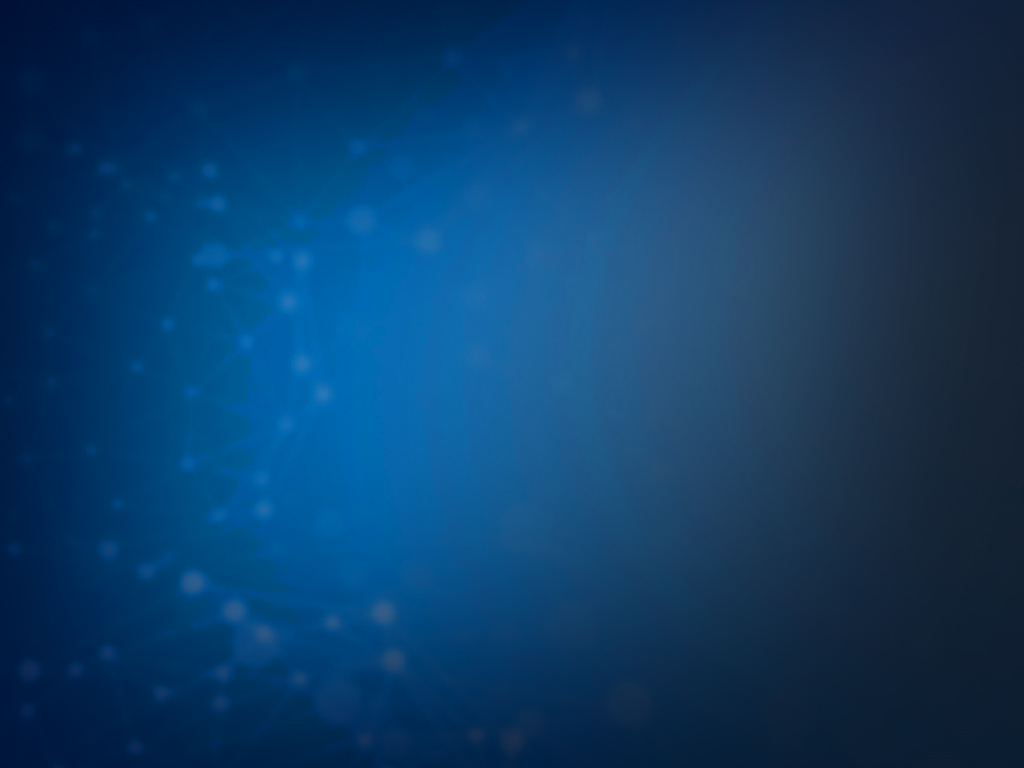 Scripture quotations used in Balanced Living PowerPoints are taken from Bibles in the Public Domain which have no USA copyright restrictions.  We have indicated which version each quotation is taken from as follows:
KJV - King James Version 
BBE - Bible in Basic English
WEB - World English Bible
DBY - Darby's Translation
Any scriptures not otherwise noted are the author's paraphrase of one of these versions.
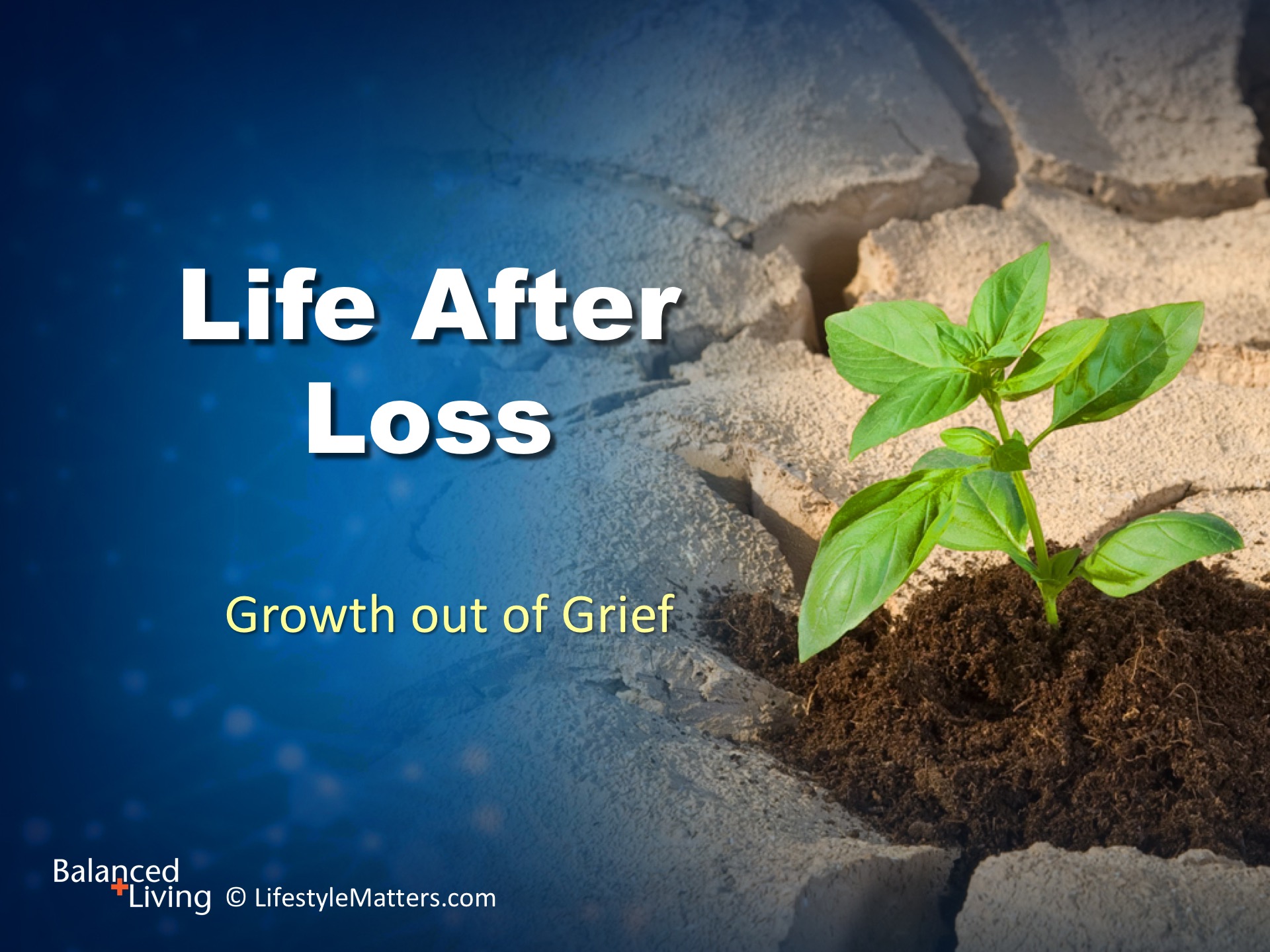 [Speaker Notes: Presenter: Please read and study the tract that accompanies this PowerPoint to prepare for this presentation. 

In this session we are taking a thoughtful look at loss, and Read slide.]
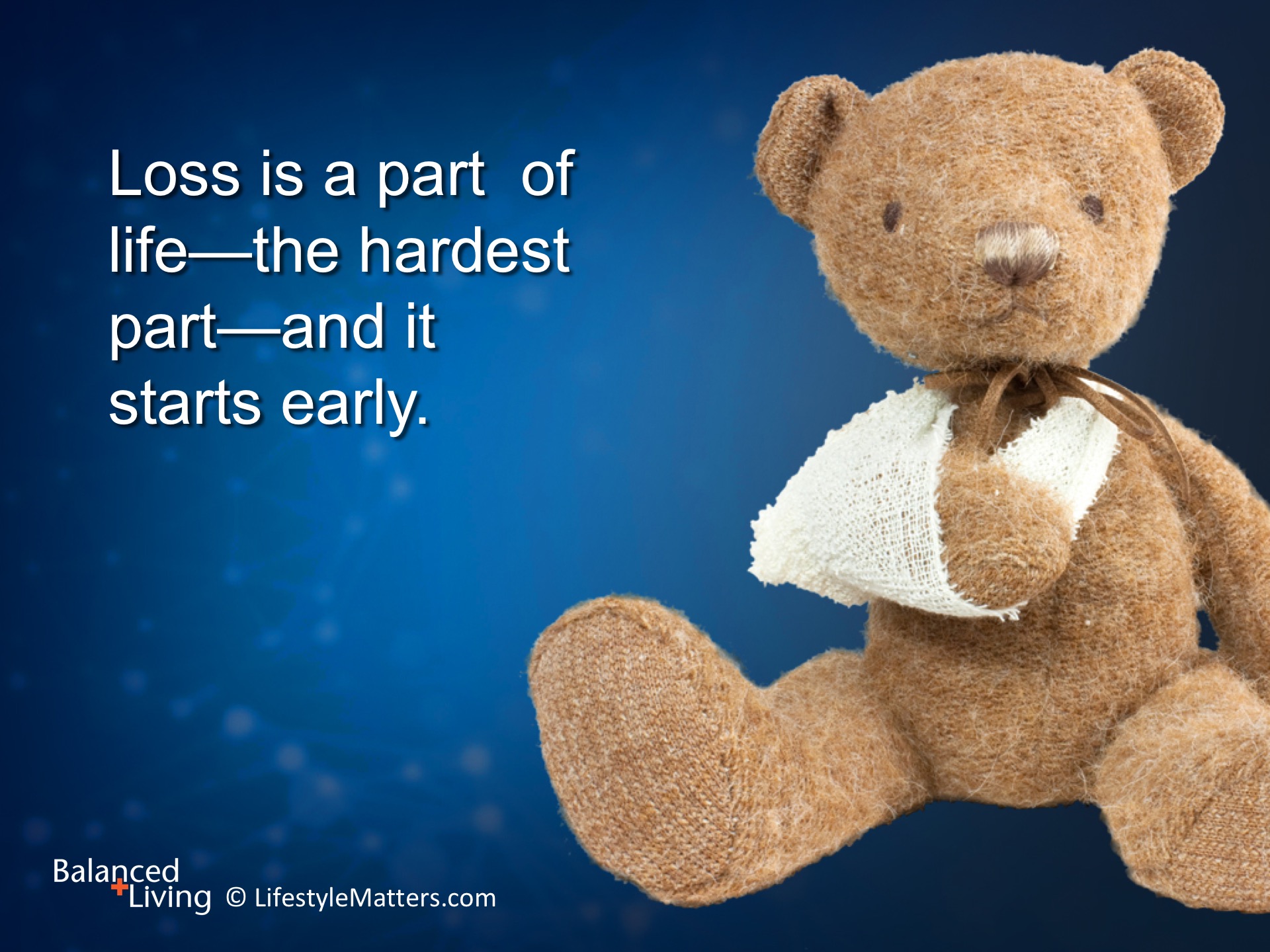 [Speaker Notes: Read slide.

In varying degrees, we have all experienced loss—circumstances beyond our control—life-changing events that shake us to our core.

Someone once said:  “God marks across some of our days—I will explain later.”]
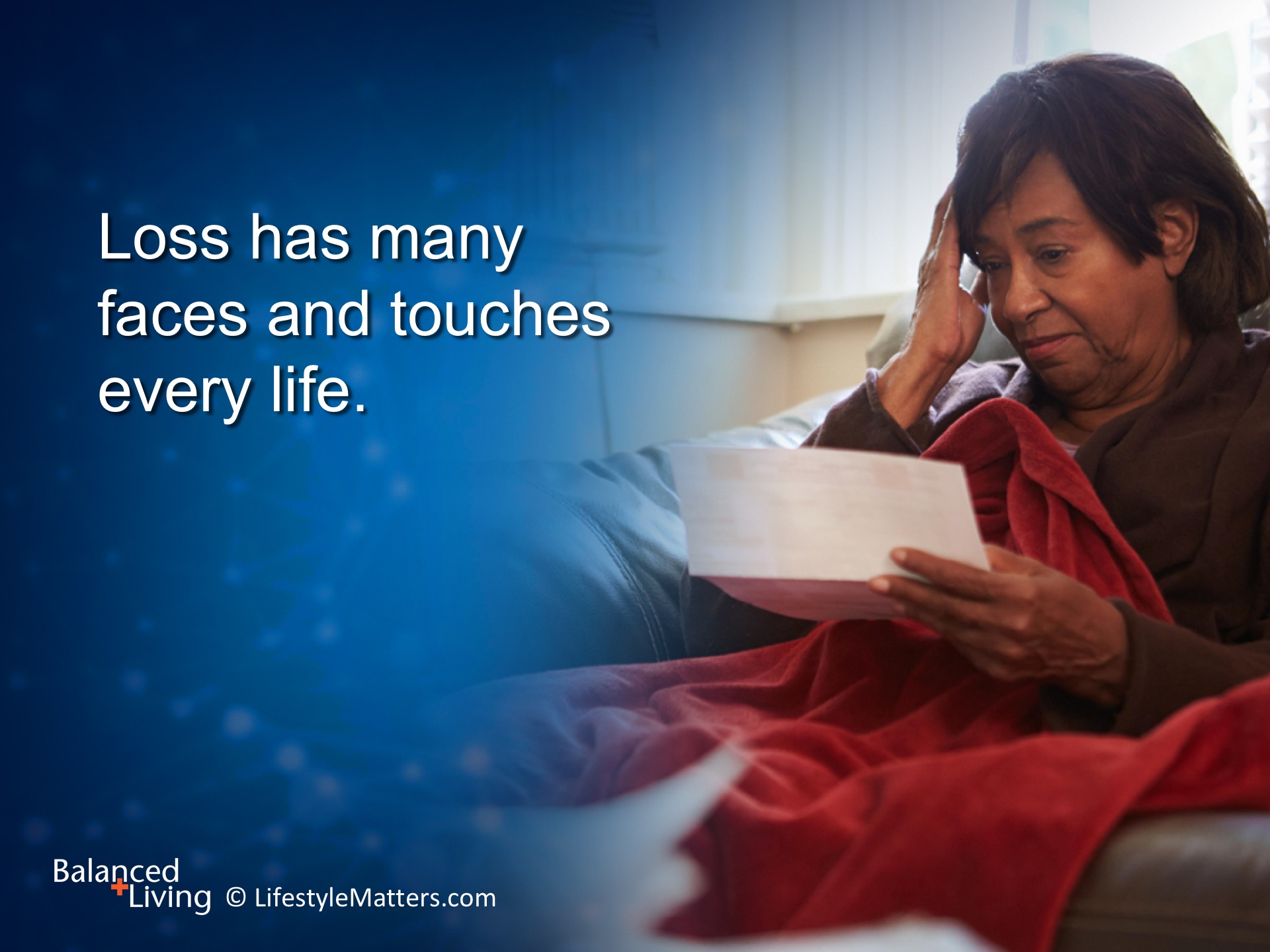 [Speaker Notes: Read slide.

How do you face loss?  It may depend on where you are in your journey.

Is there a way to navigate the storms of life and develop an attitude of security, strength, and even serenity?]
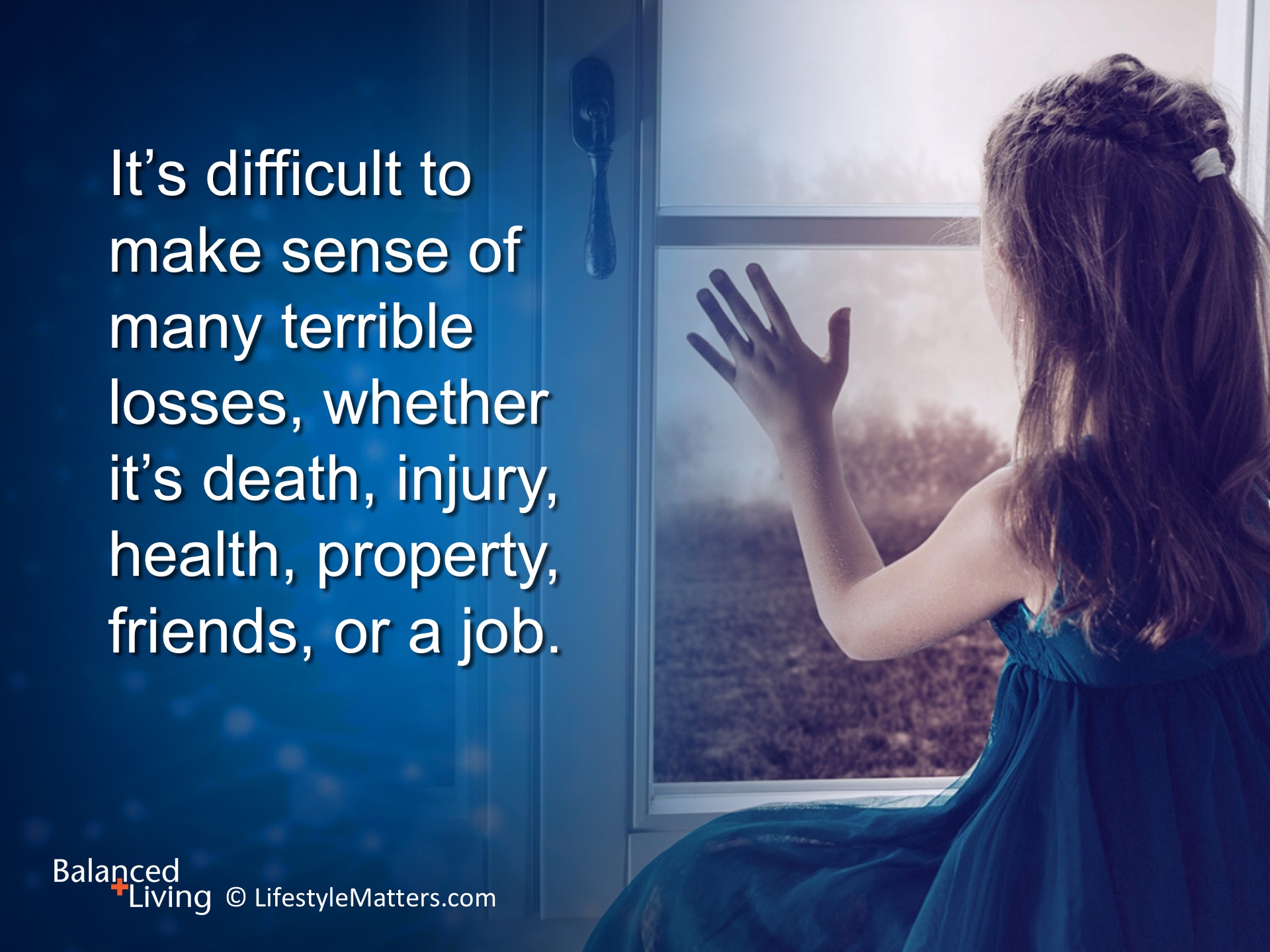 [Speaker Notes: Read slide.

Sometimes we cannot see what lies dimly ahead, we can just do what lies clearly at hand.

There are times when all we can do is “the next step.” 

Jesus said it this way:  “Seek first the kingdom of God…Don’t be anxious about tomorrow.  Tomorrow will take care of itself.”  Matthew 6:33-34]
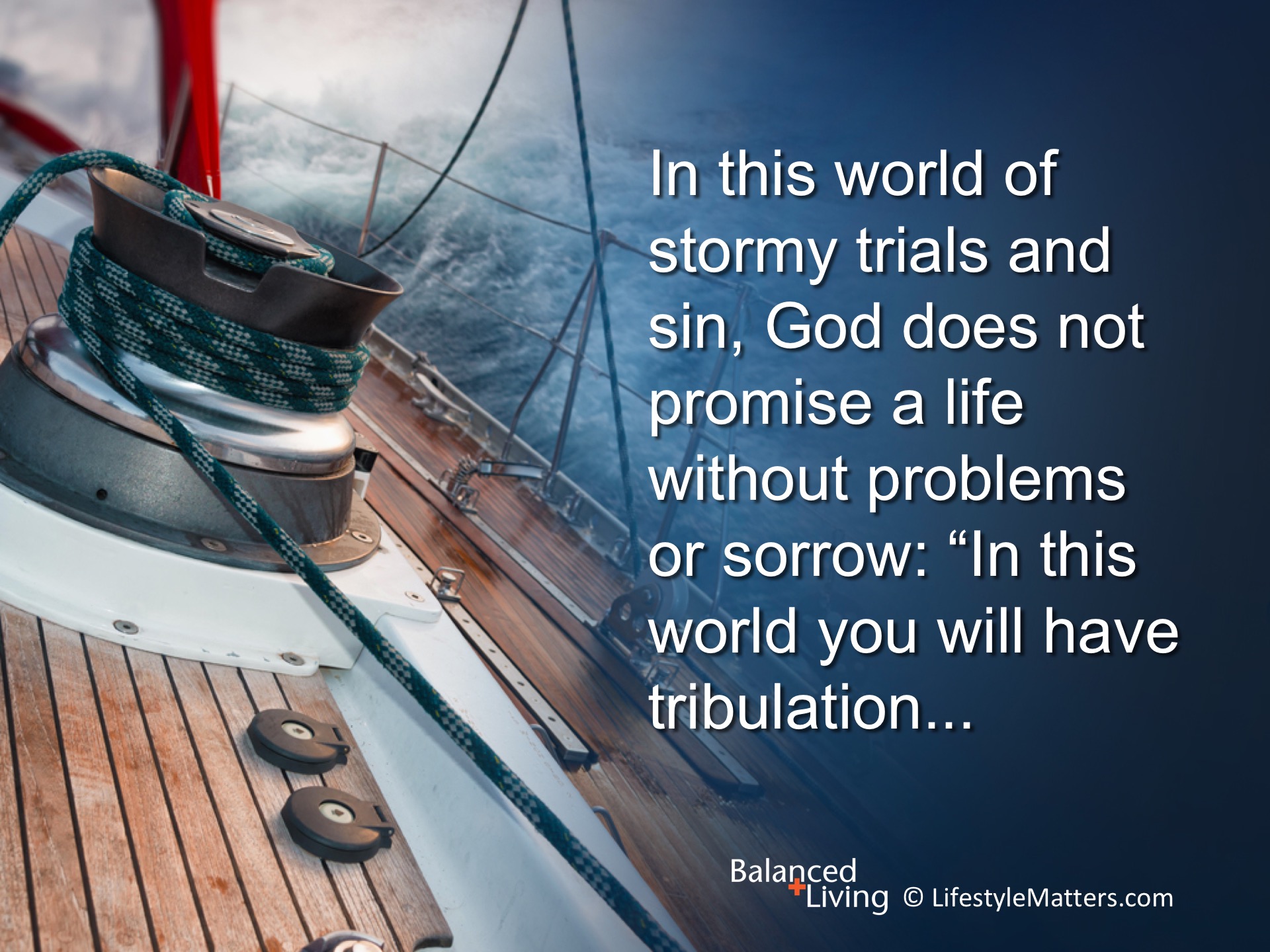 [Speaker Notes: Read slide.

Trials are a special time of reaching out—to God and to others.  

This quote sums it up:  “To all who are reaching out to feel the guiding hand of God, the moment of greatest discouragement is the time when Divine help is nearest.”  The promise is, “From every temptation and every trial He will bring them forth with firmer faith and a richer experience.”  Desire of Ages, p. 528.

Have you had this experience, or do you know someone who has?  (Wait for response)

Yes, we shall have storm and tempest in life, but every trial can work to build and strengthen character, painful as it is at the time.]
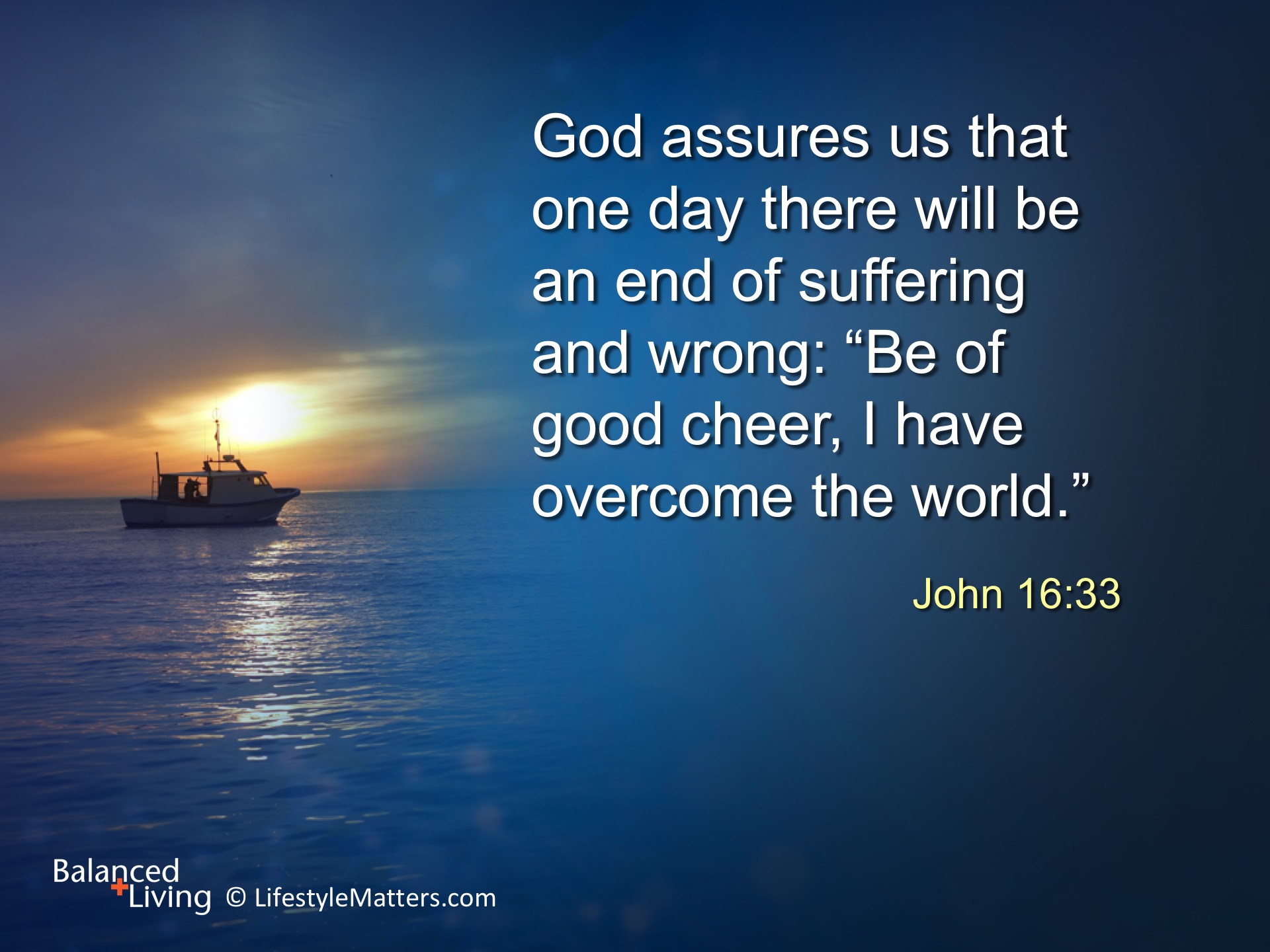 [Speaker Notes: Read slide.

Psalm 30:5 tells us:  “Weeping may endure for a night, but joy comes in the morning.”  

We cannot explain every affliction that comes our way.  Sometimes we suffer as a result of our own choices.  Sometimes we suffer because others have wronged us. Sometimes things happen that have no earthly explanation.  In any or all these cases, Jesus promises to heal (either now or in the resurrection), forgive, save, strengthen, and guide.

He will never abandon the soul that comes to Him in need.]
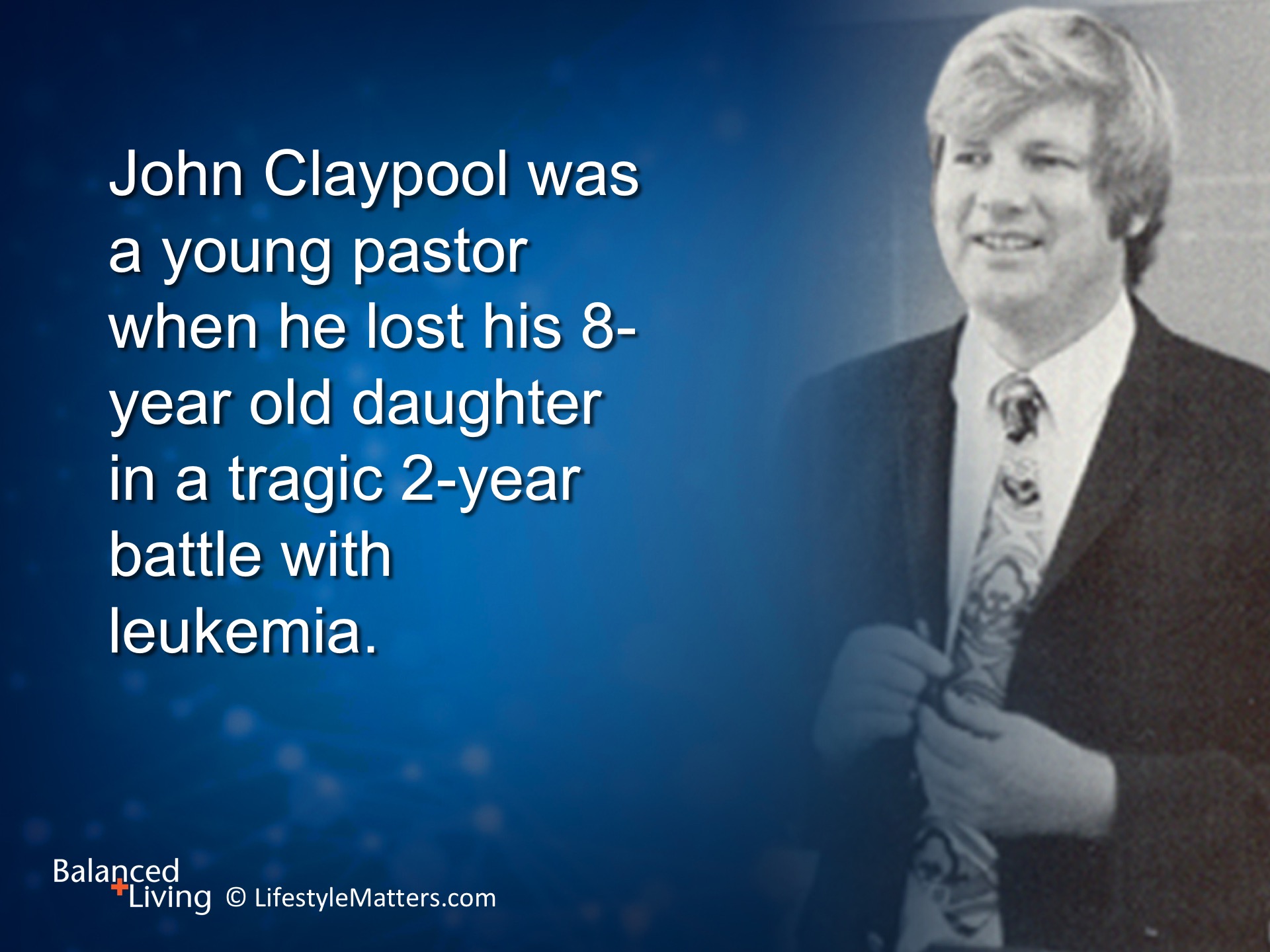 [Speaker Notes: John Claypool learned deep lessons of trust and faith in a very personal way as a young pastor.  Read slide.

In his book, Tracks of a Fellow Struggler, he describes his daughter’s sickness and death as the most wounding yet enlightening experience of his life.]
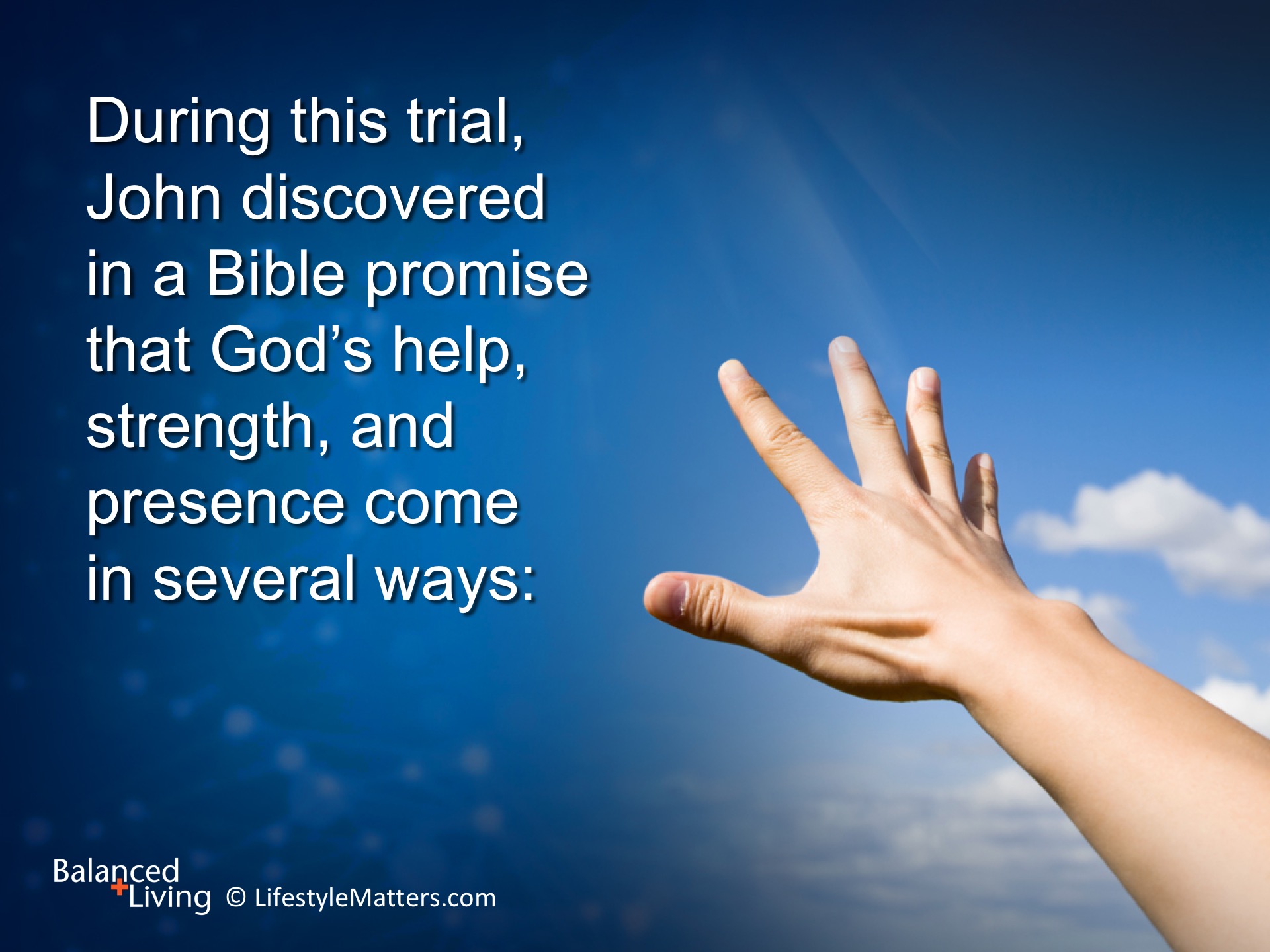 [Speaker Notes: To the person who believes that God will never let bad things happen to people who live right, feelings of betrayal and bitterness can fester and finally destroy faith and trust in God’s power.  

In this world we are not always shielded from suffering—it is a part of our human experience.  

Read slide.]
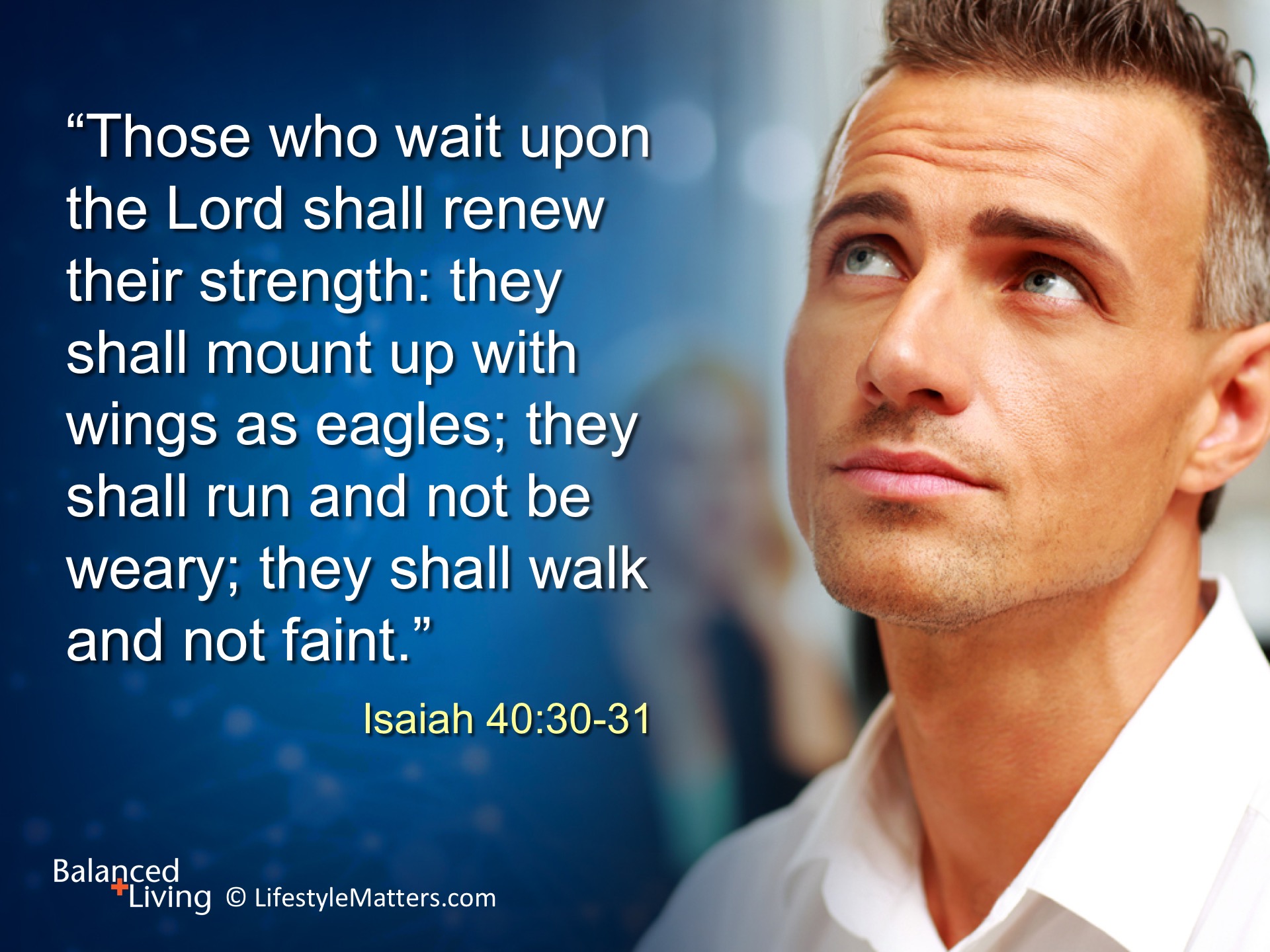 [Speaker Notes: In the process of caring for his sick daughter, Pastor Claypool found special insight from this Scripture: Read slide.

He discovered three promises of God’s presence in a believer’s life.

Can you see them in this verse? (Wait for response)

Mount up with wings as eagles. Here is exuberance and freedom. This type of strength does not fit the long nights of anxious care when tending to a sick child.
Run and not be weary. Here is strength for action to solve problems and perform tasks. But in some situations, there is nothing you can do.
Walk and not faint. This may sound insignificant.  Who wants to be slowed to a walk, creeping along inch by inch, just barely able to endure?  But this is the only form of the promise that fits this situation.  In the dark stretches of life, when you cannot soar and there is no place to run, to know of a Help that will provide the strength that enables you ’to walk and not faint’ is good news indeed.]
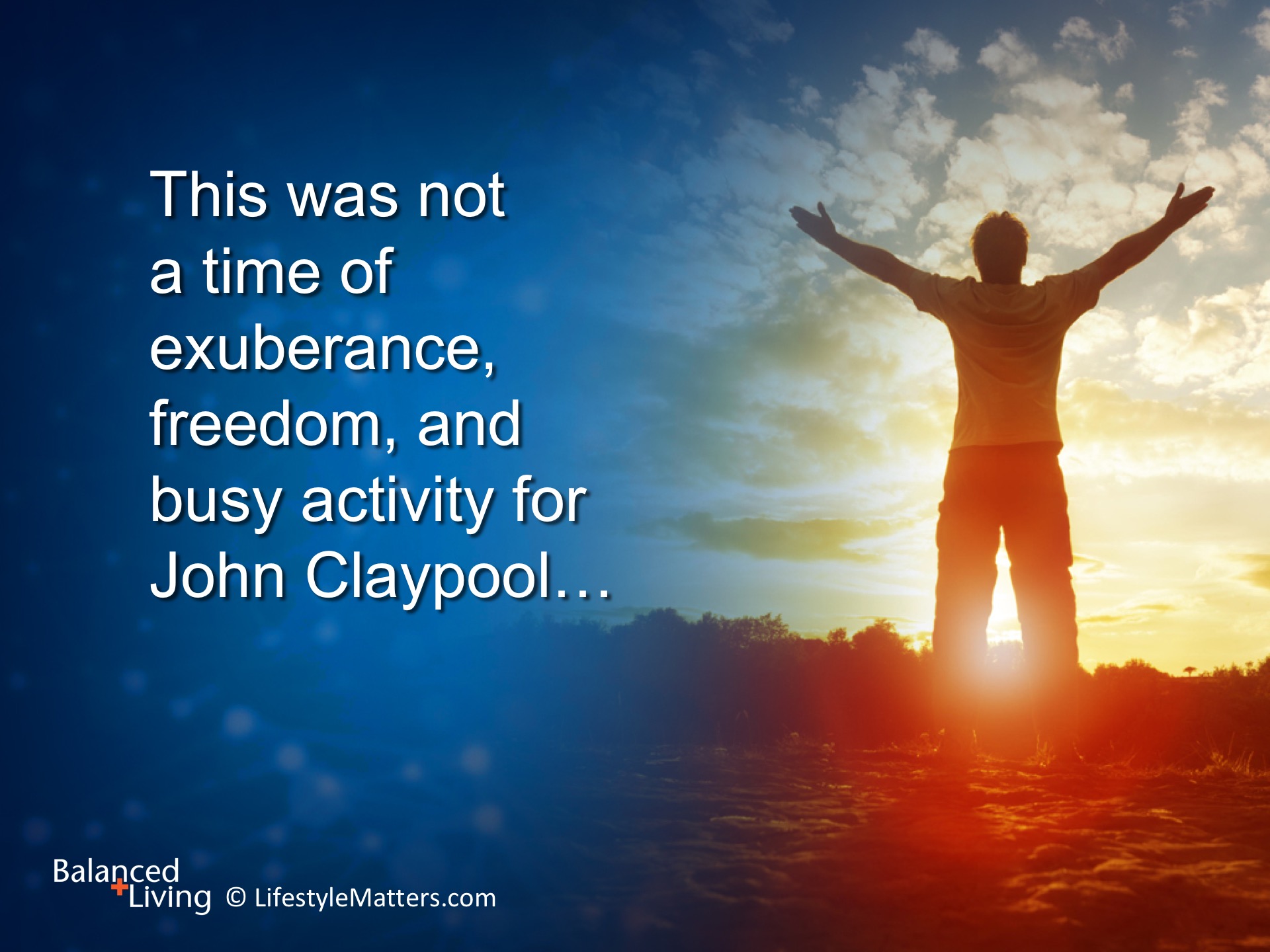 [Speaker Notes: Read slide.]
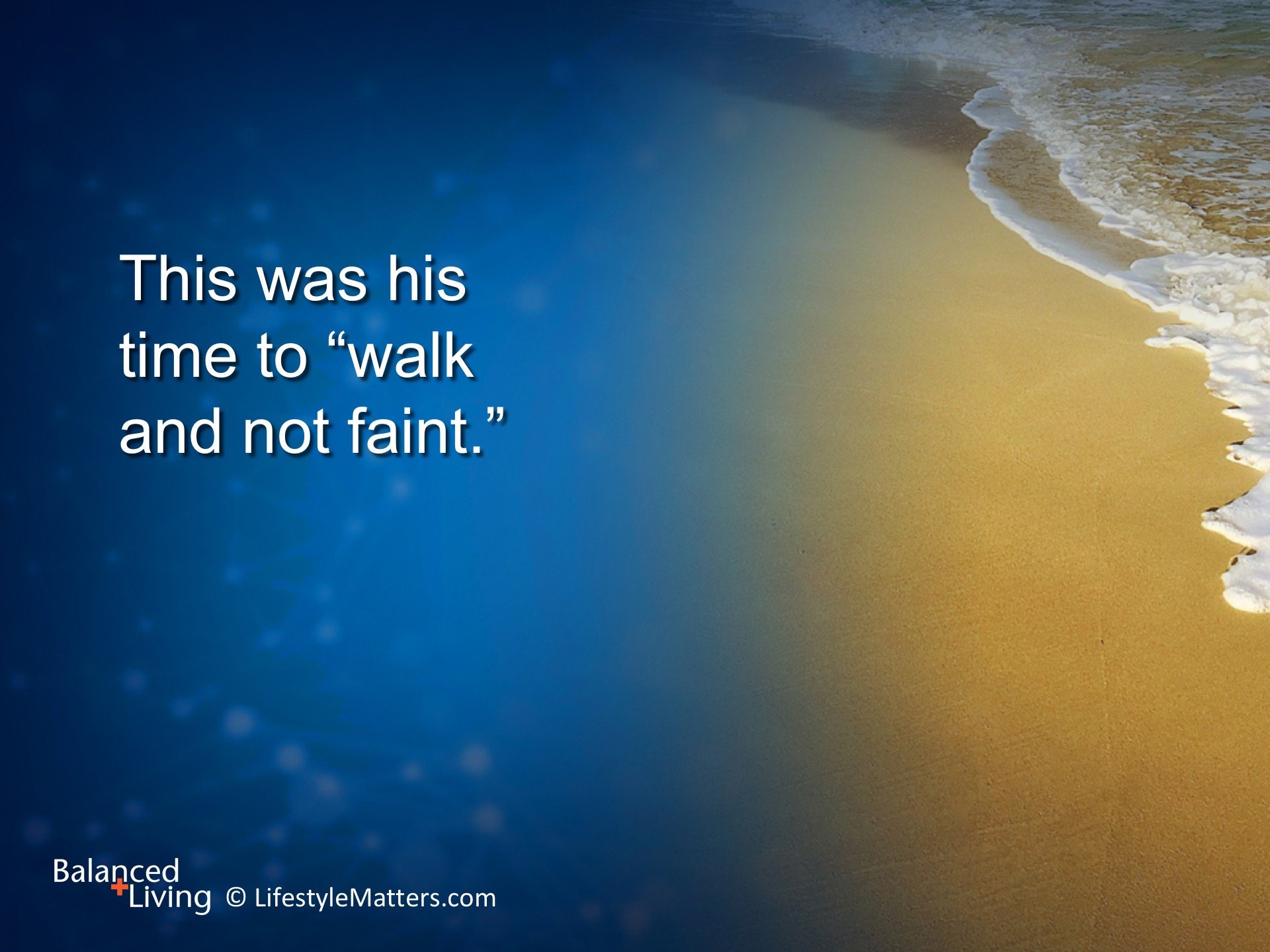 [Speaker Notes: Read slide.

This may be the greatest may be the greatest manifestation of God’s power.]
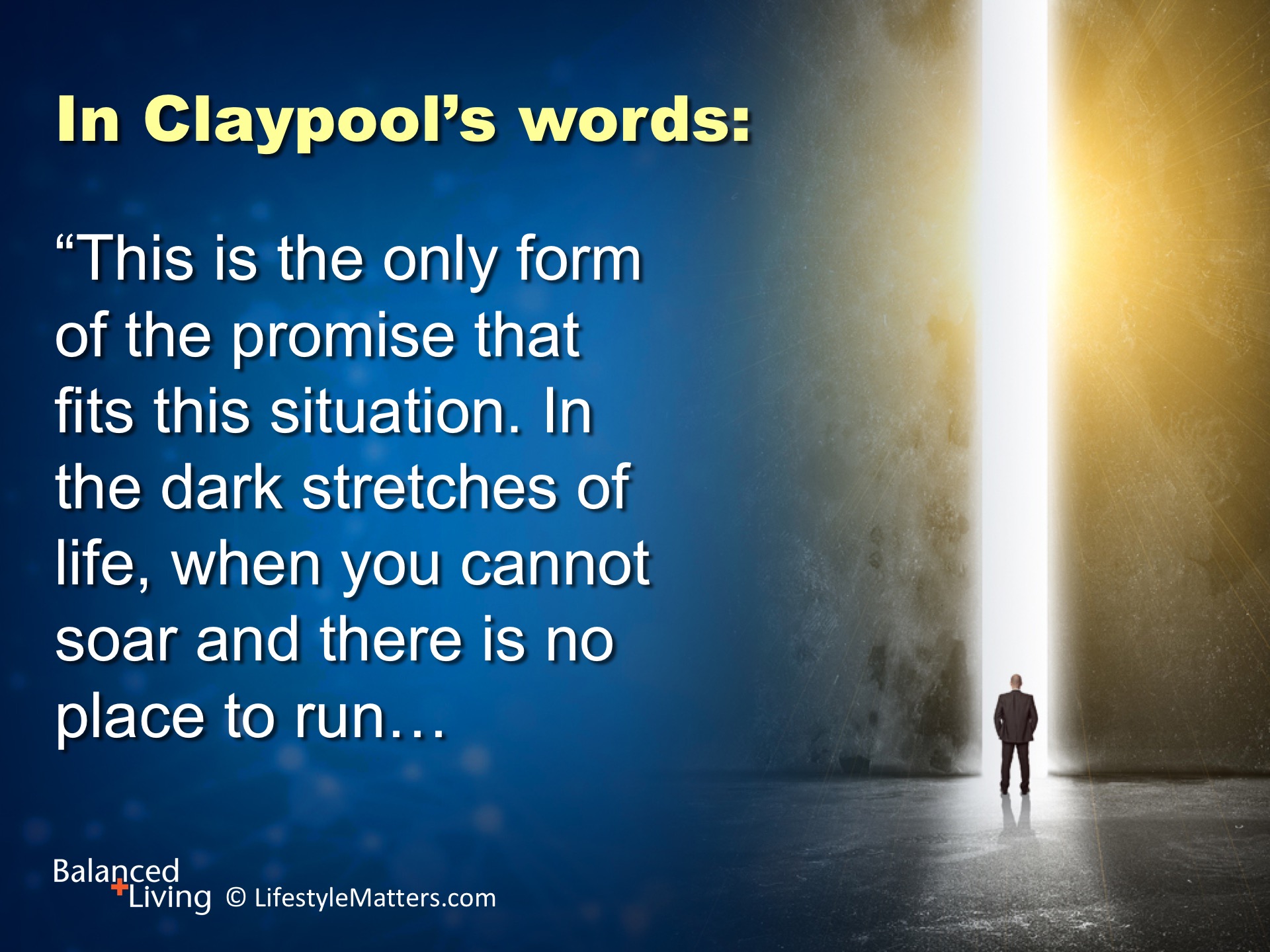 [Speaker Notes: Read slide.

Have you been there?]
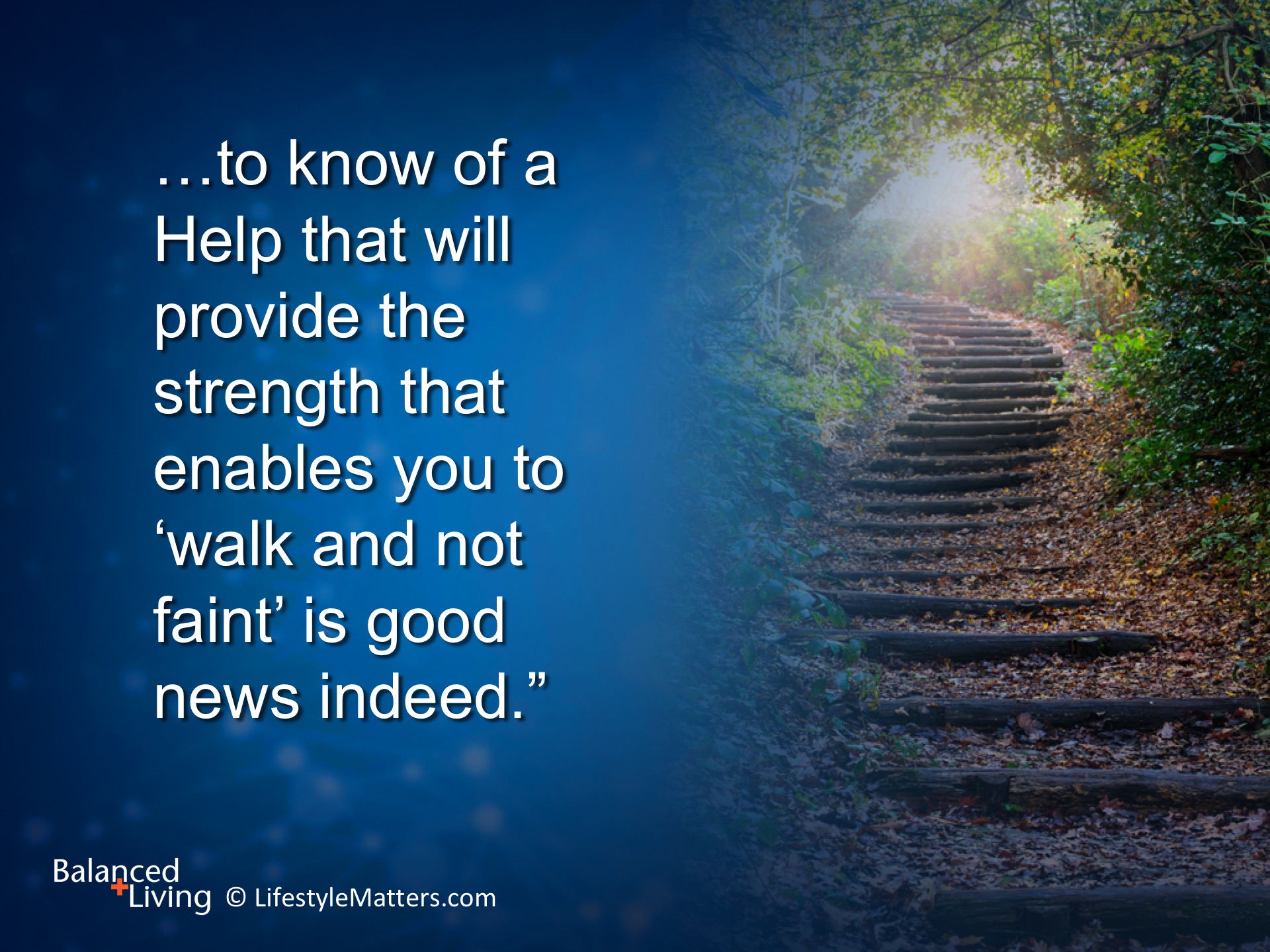 [Speaker Notes: Read slide.

To have the strength to take the next step, to hope, to endure—to know there is light at the end of the tunnel—this is power indeed!

In the hands of God our trials become His tools to strengthen, refine, and mature our character.

Satan would have us become bitter—God’s plan is for us to become better.  

It is for us to choose which path we will take.]
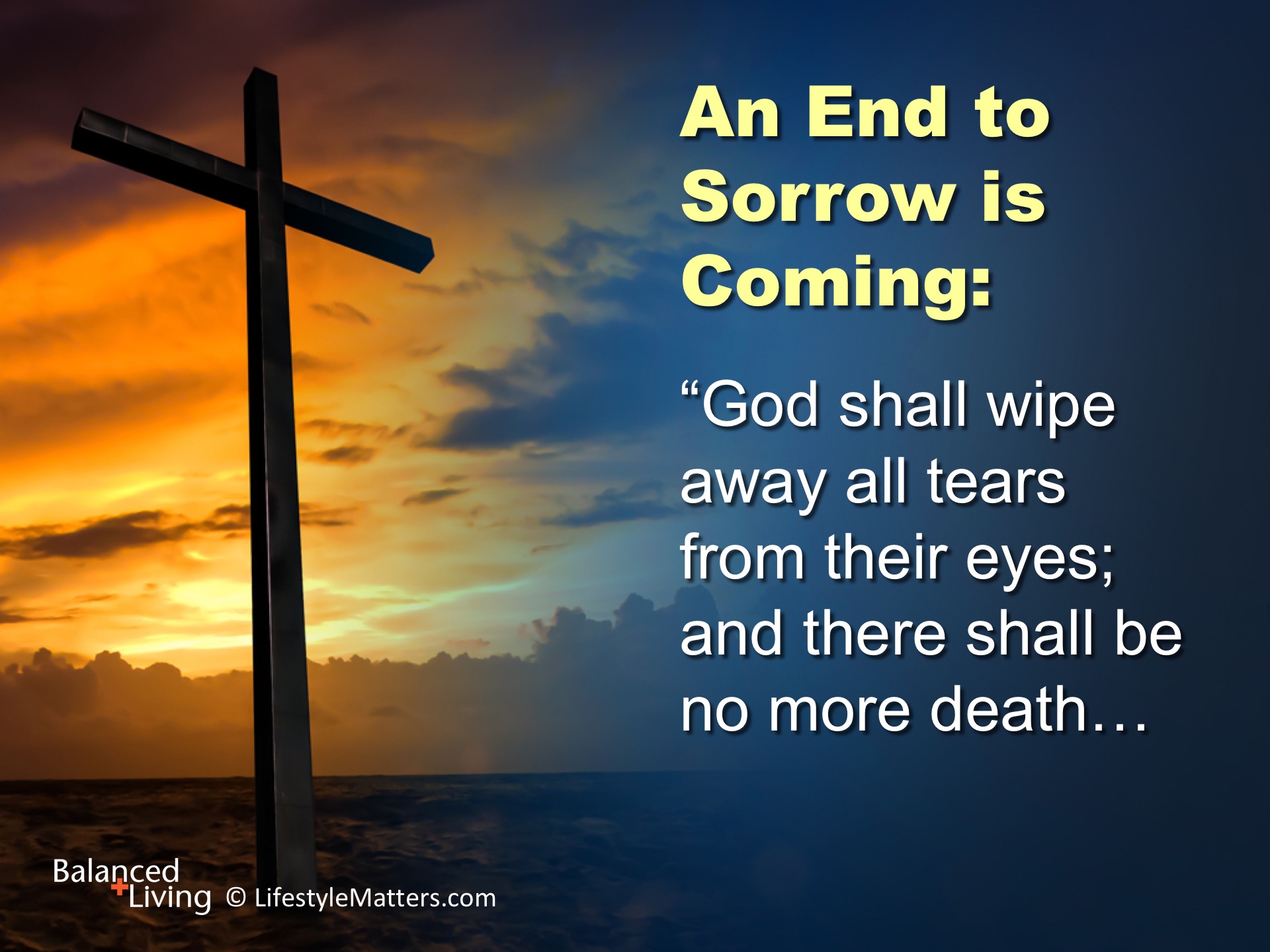 [Speaker Notes: Thankfully, one day soon, Read slide.]
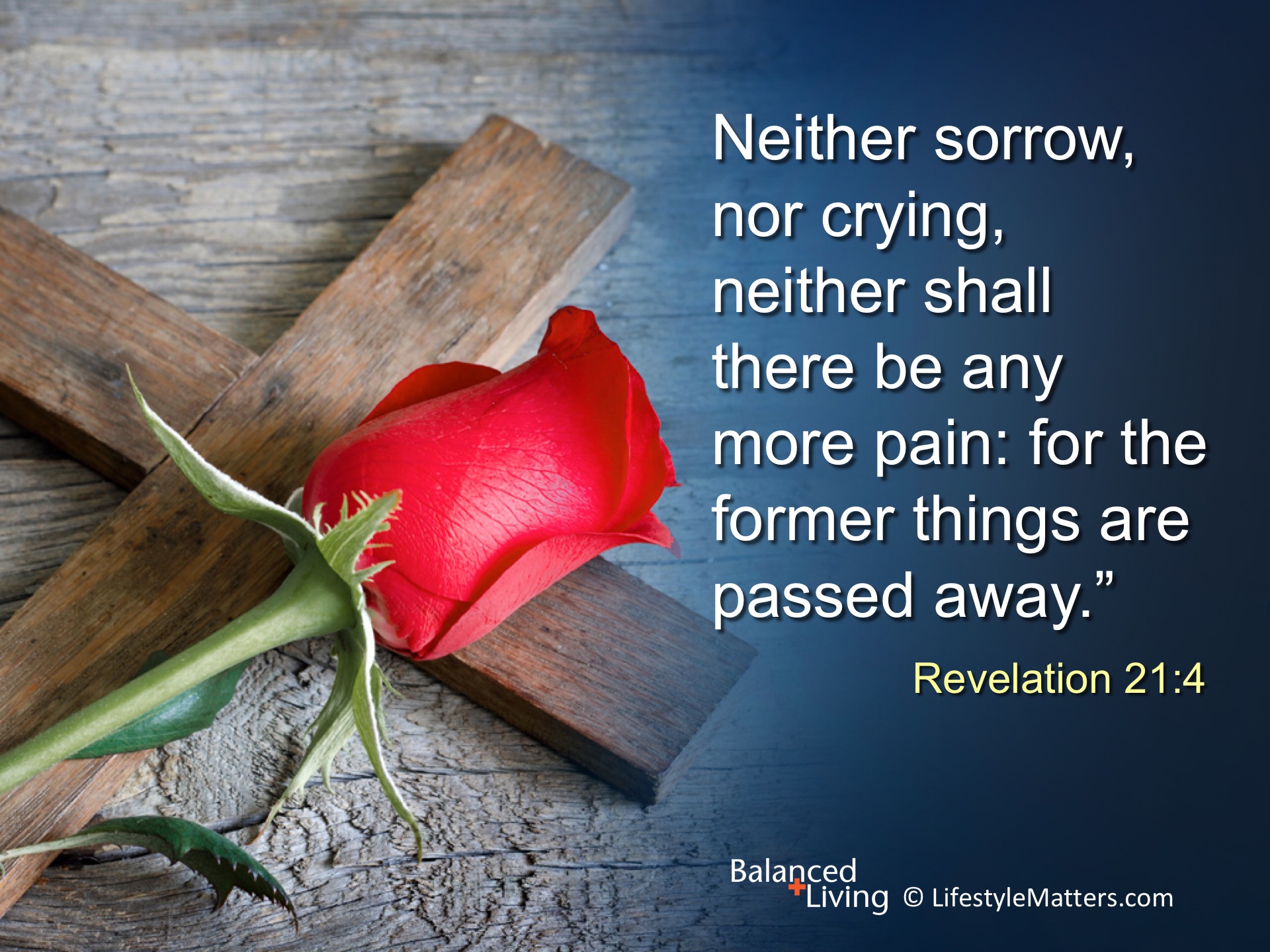 [Speaker Notes: Read slide.

The promise of eternal life without pain, sin, and suffering in Heaven and the earth made new enables us to walk a brave and hopeful journey today, not just into the valley of the shadow of death and sorrow, but through that valley to the light proceeding from the throne of God.

God’s light and hope are available to all who are seeking the help that Christ alone can give.]
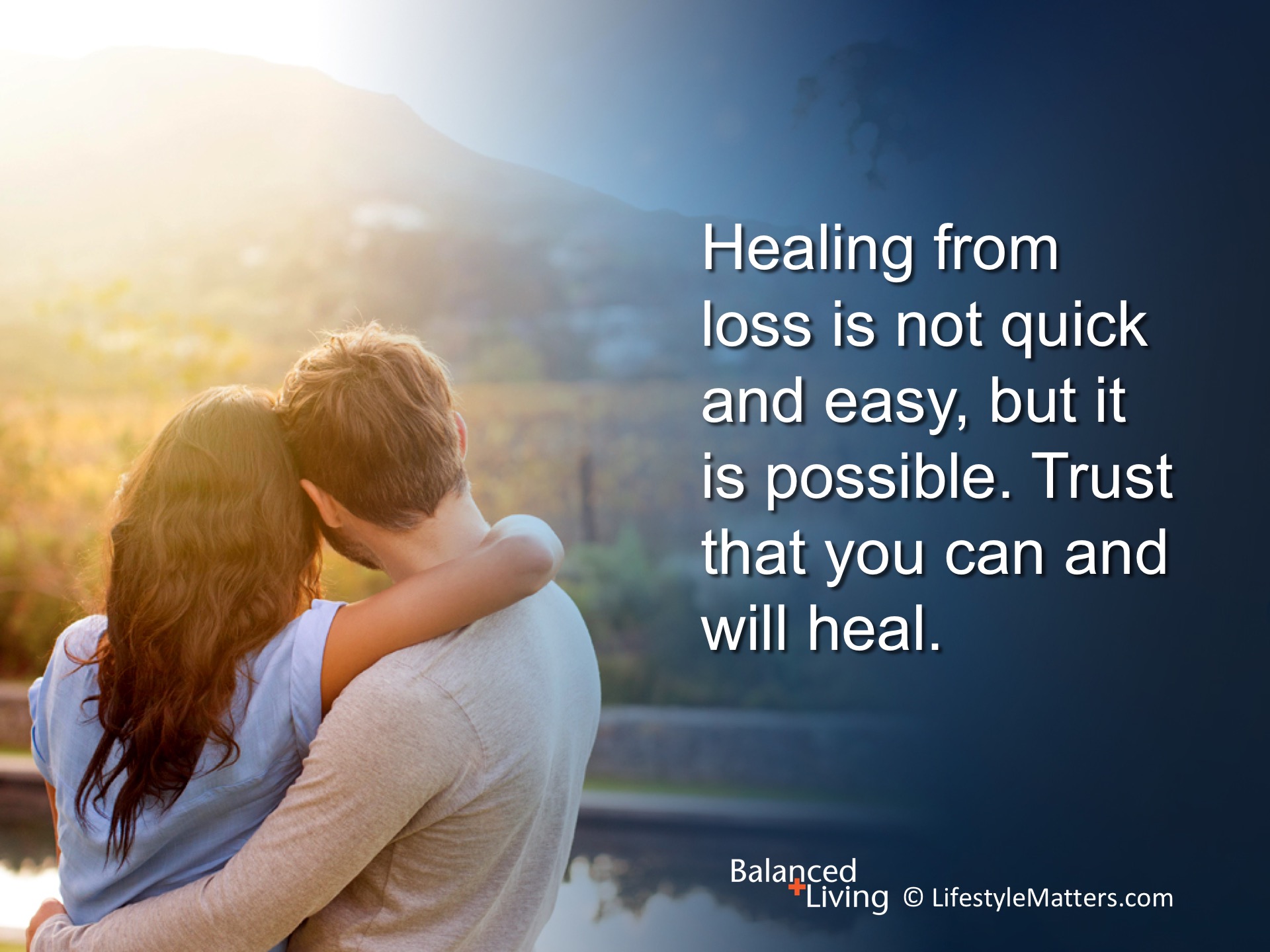 [Speaker Notes: Read slide.

Even in the darkest hours you can trust the love of God.]
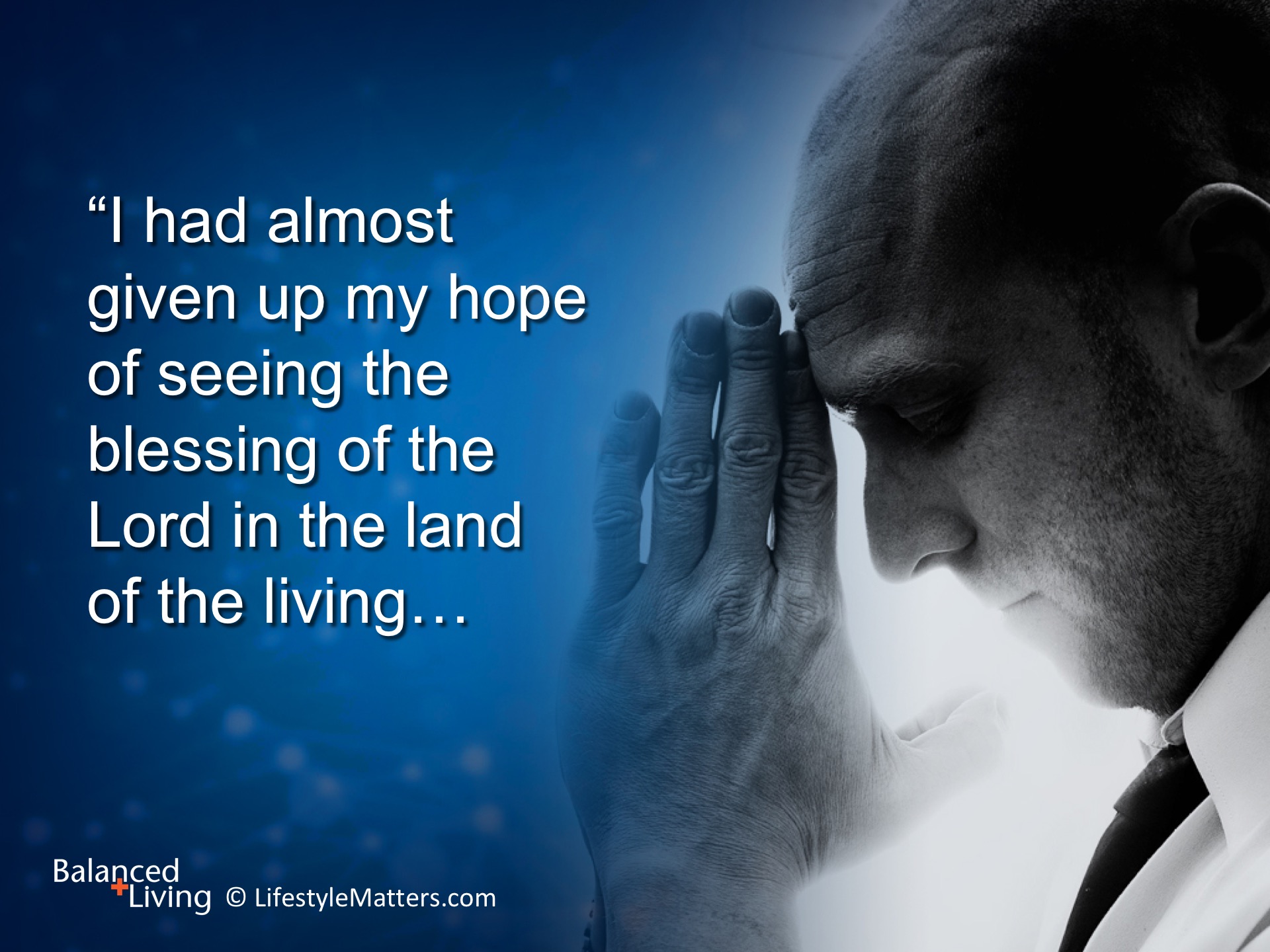 [Speaker Notes: Read slide.

Here is an inspiring statement we can all identify with: “Into the experience of all come times of keen disappointment and utter discouragement—days when sorrow is the portion, and it is hard to believe that God is still the kind benefactor of His earthborn children…

“It is then that many lose their hold on God and are brought into the slavery of doubt, the bondage of unbelief…  

“Could we at such times discern with spiritual insight the meaning of God’s providences, we should see angels…striving to plant our feet upon a foundation more firm than the everlasting hills; and new faith, new life, would spring into being.”  My Life Today, p. 328.]
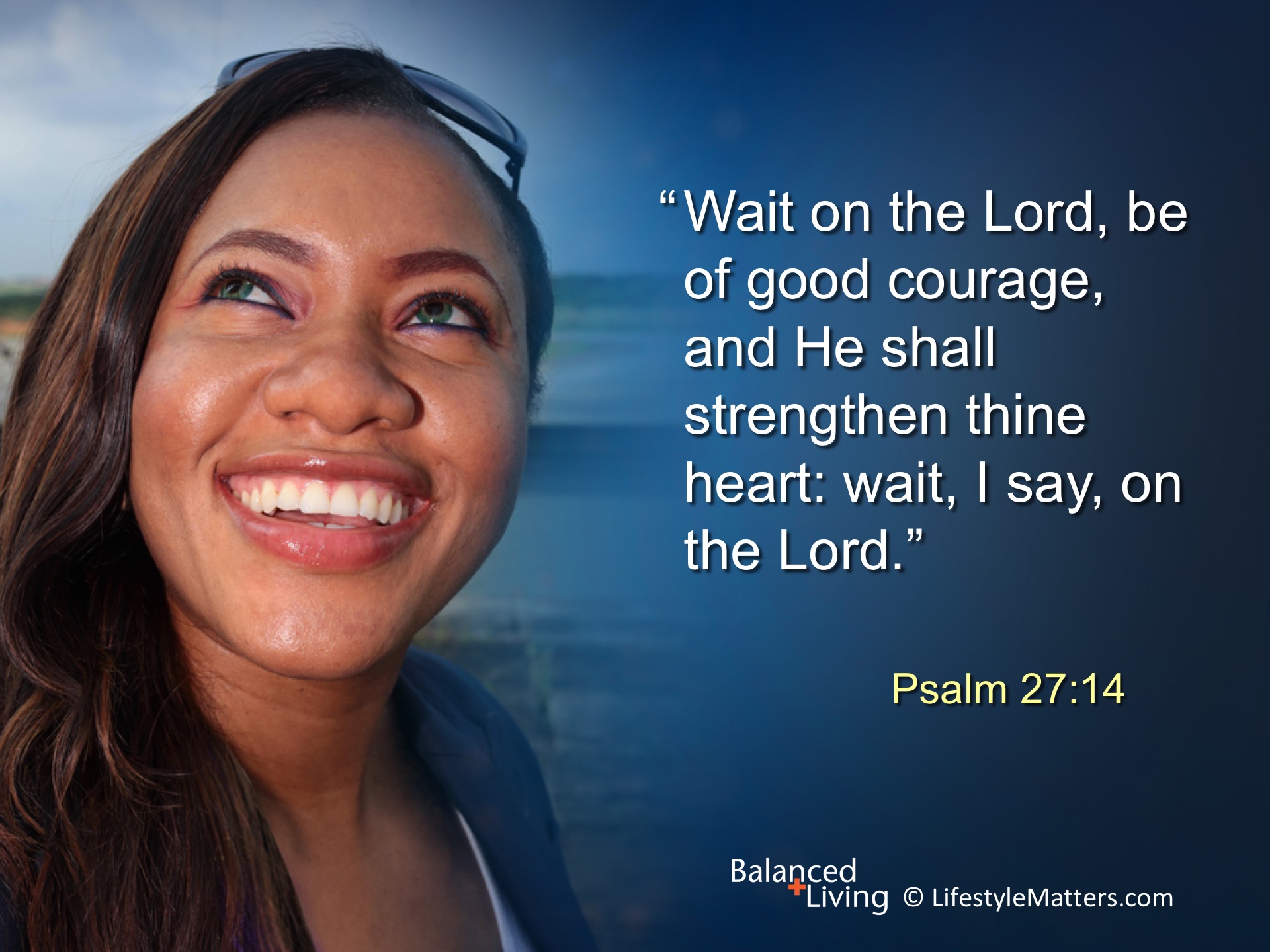 [Speaker Notes: Read slide

God promises to strengthen, comfort, guide, and “grow” you.]
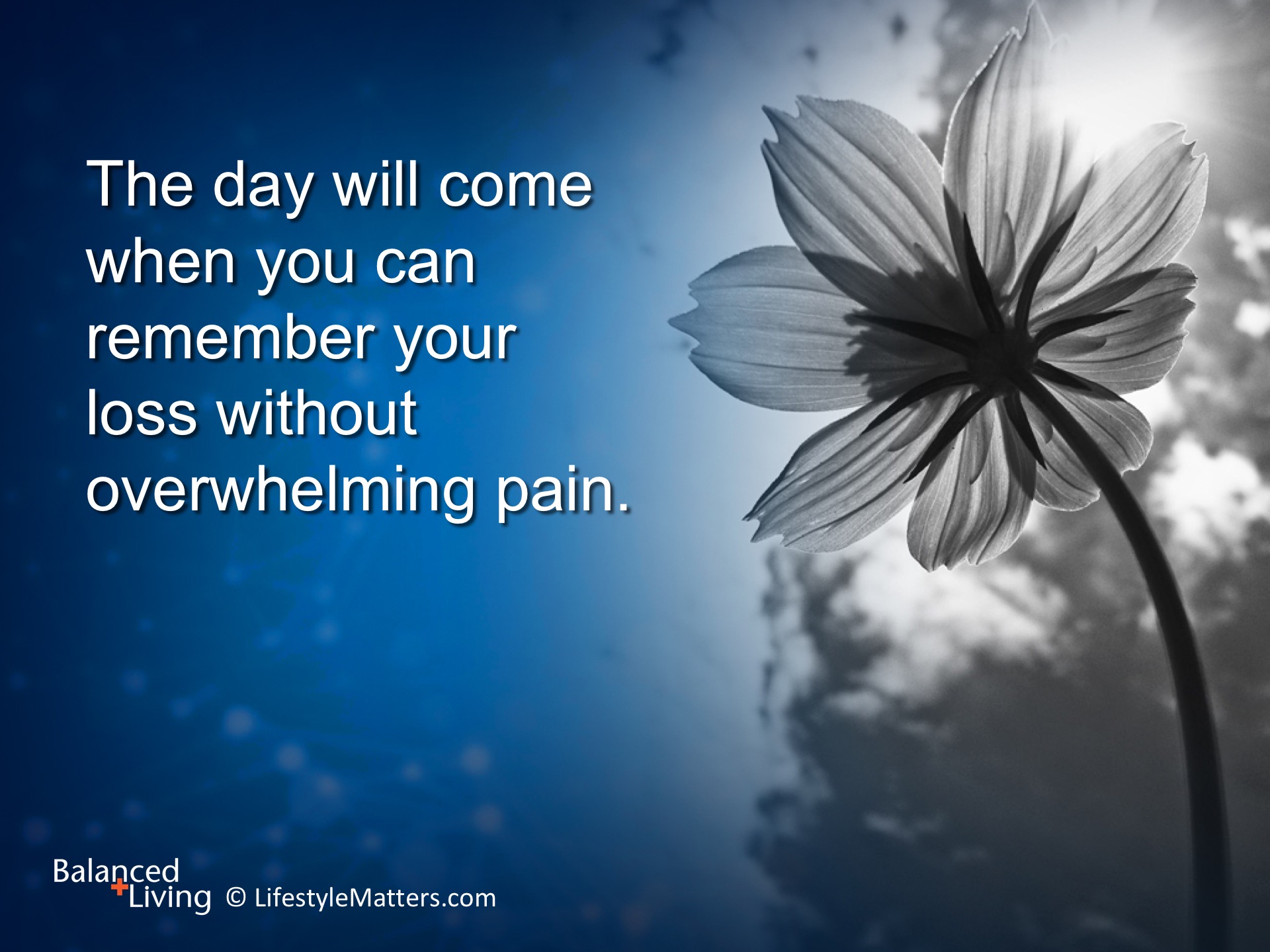 [Speaker Notes: Read slide.

God understands that NO trial during the experience is joyous, but grievous!  But the promise is that “afterward [it] yields the peaceful fruit of righteousness.” Hebrews 12:11

Remember, gifts are given, but fruit is grown—often in the fertile soil of hardship and trials.

Can you identify some of the character “fruit” that you have seen fiery trials produce in people?  (Wait for response)

(i.e. faith, patience, forgiveness, gentleness, compassion, ministry, strength, courage, hope, optimism, selflessness)]
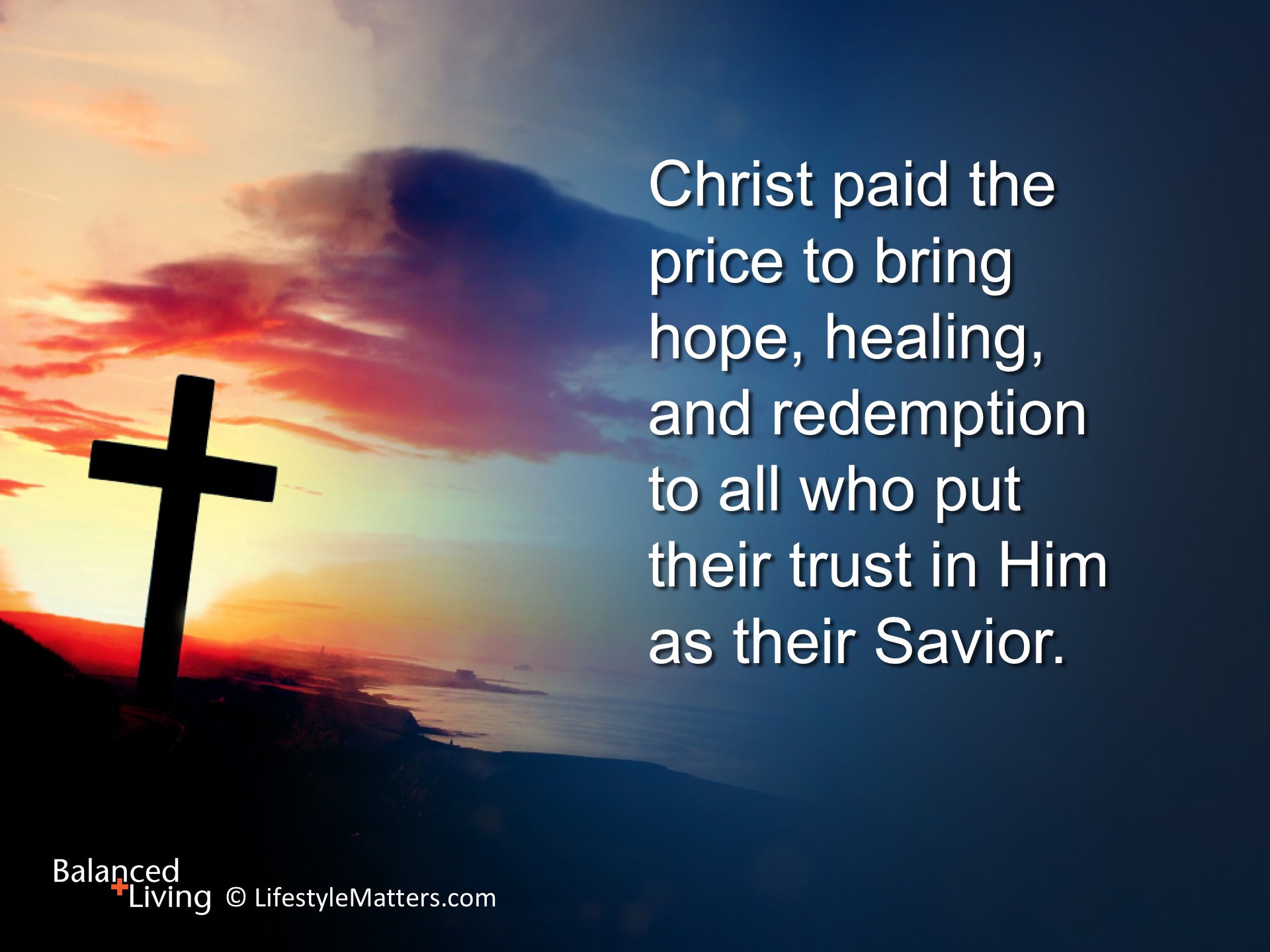 [Speaker Notes: Read slide.

Jesus has traveled the road of sorrow and affliction. “In all our afflictions He is afflicted.” Isaiah 63:9

As our sin-Bearer and Redeemer, He met every form of human woe and bore our sins to redeem us and make us new.

“Surely He has borne our griefs, and carried our sorrows.”  Isaiah 53:4


With that kind of love, you can know He has a plan. You will get through this experience.]
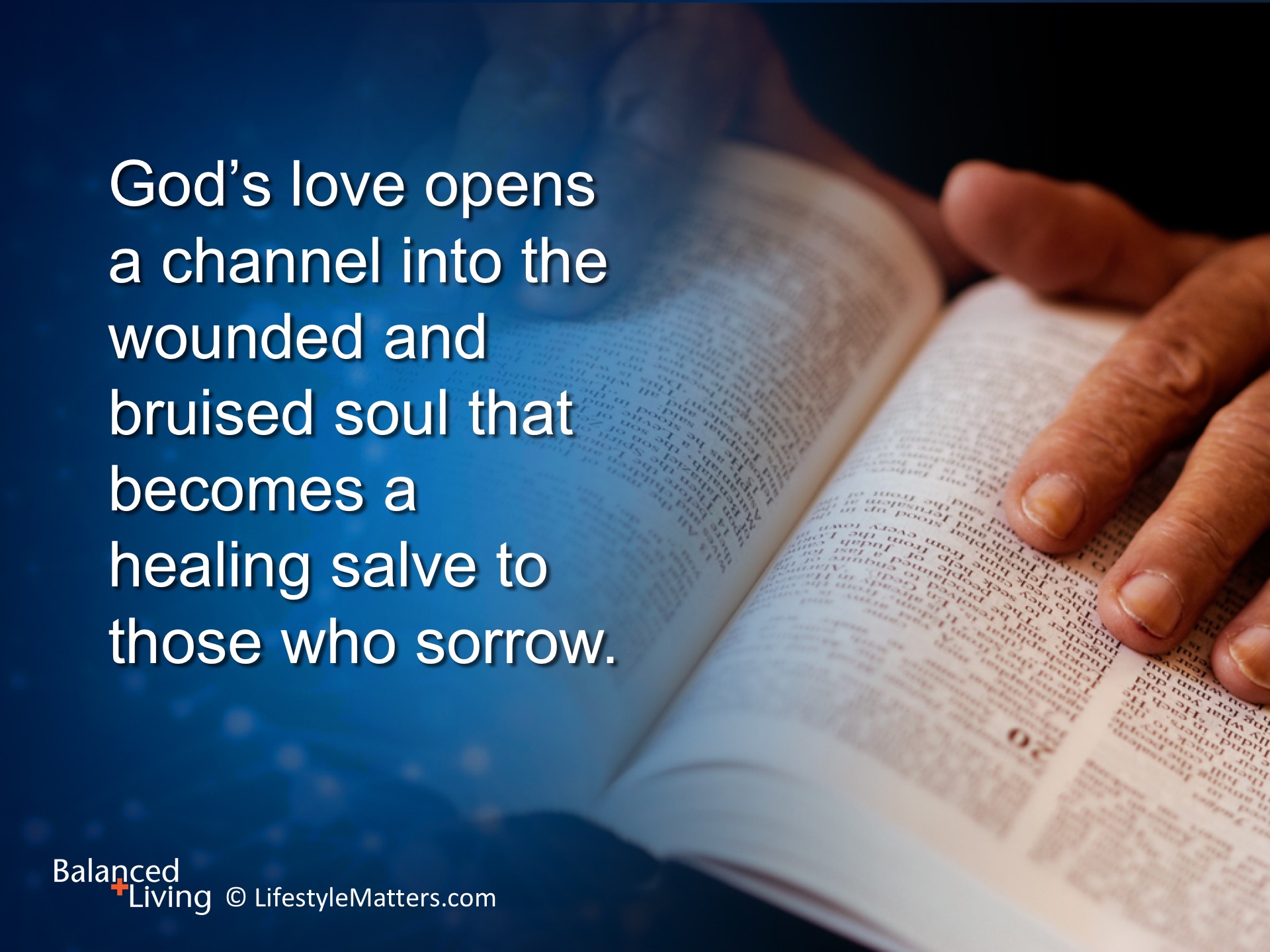 [Speaker Notes: Read slide.

Who are the ones who help you the most when you are experiencing difficulty?  (Wait for response)]
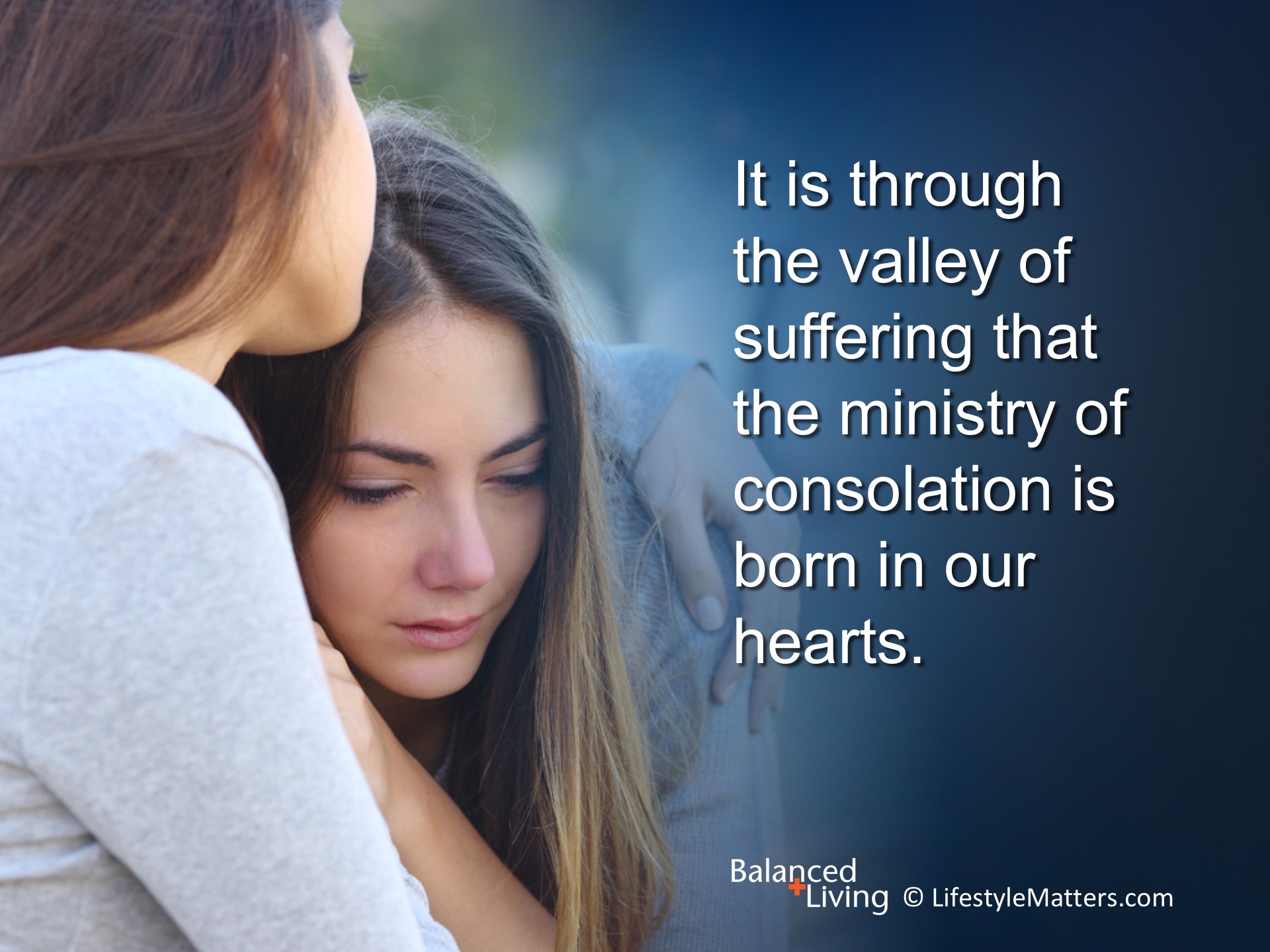 [Speaker Notes: Read slide.

God often uses others as His healing hands to bring comfort in times of trial.

2 Corinthians 1:4 says God “gives us comfort in all our troubles, so that we may be able to give comfort to others who are in trouble, through the comfort with which we ourselves are comforted by God.”]
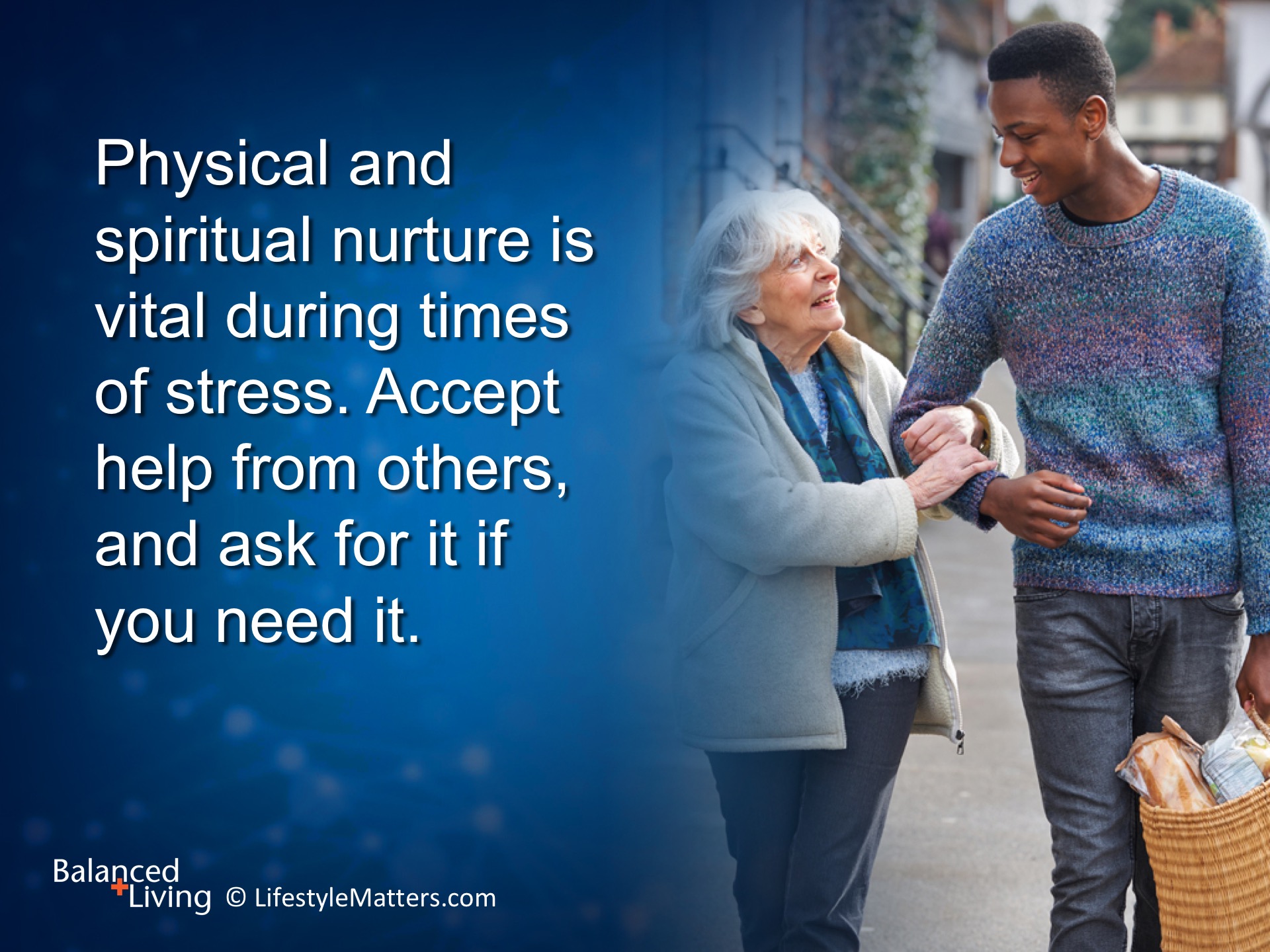 [Speaker Notes: Read slide.

The habits we form in times of peace are the habits we take with us into times of trial.  

The saying is: “What you learn in the light you will take with you into the darkness.”]
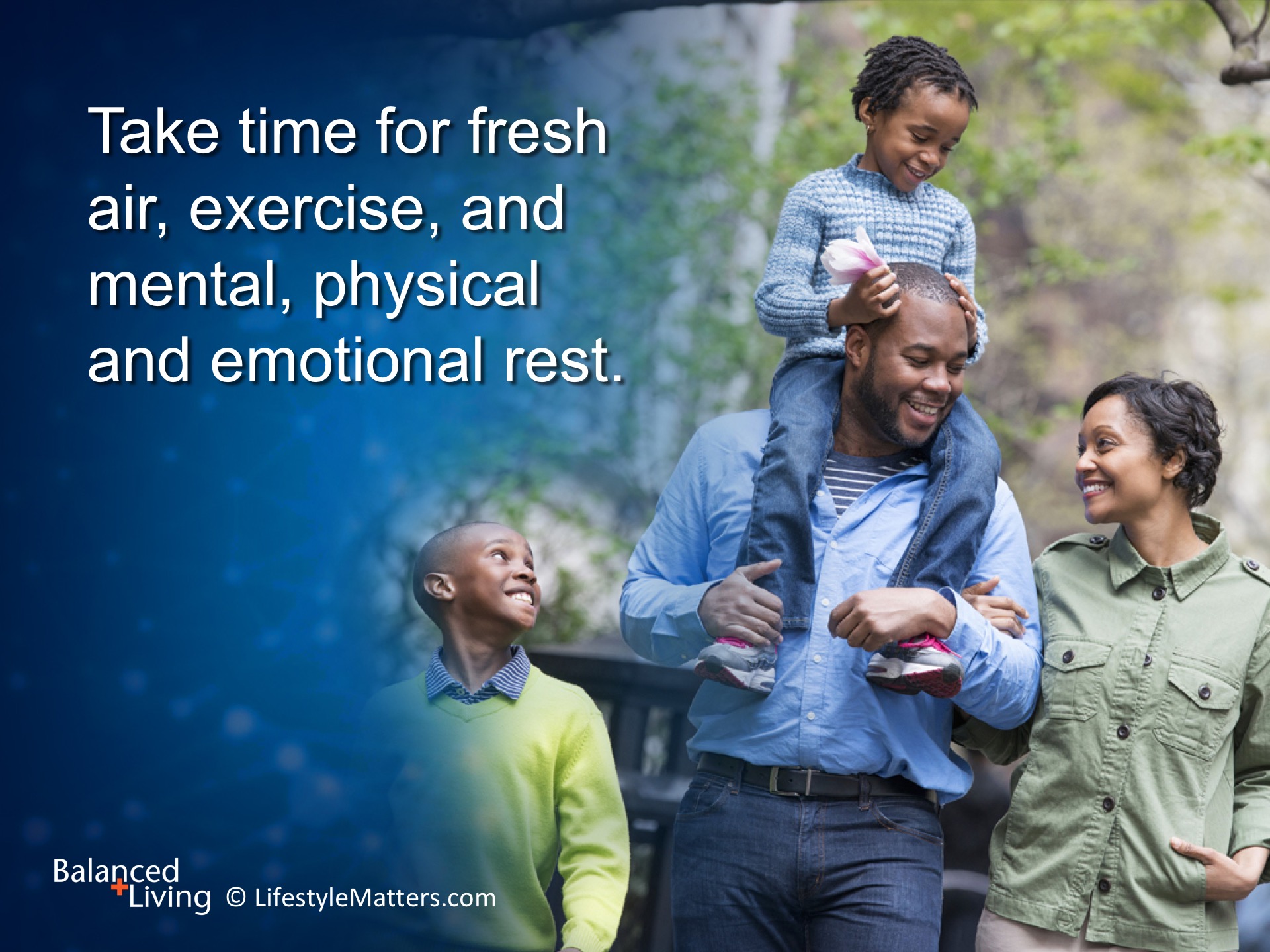 [Speaker Notes: Read slide.

Forming healthy relationships; daily exercise; regular hours for sleep and rest; and meals rich in stress-busting antioxidants and nutrients are essential to making good decisions in good times and bad.]
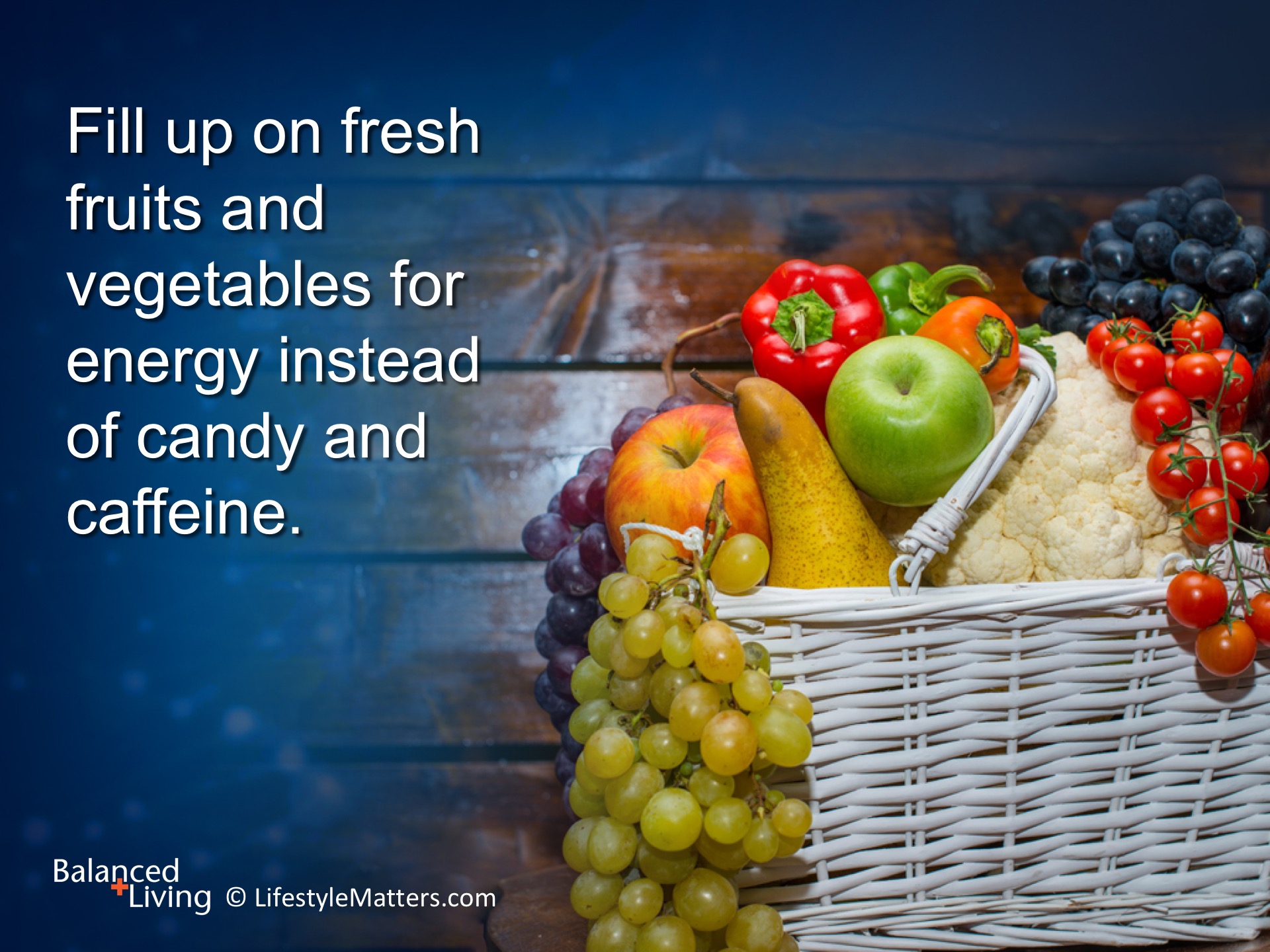 [Speaker Notes: Read slide.

Fill up on fresh vegetables, fruits, beans, and whole grains.  Enjoy colorful greens; healthy fats like nuts; avocado; olives and olive oil for mental as well as metabolic strength.

Daily choices create habits that will carry you through when you need to operate on automatic pilot!]
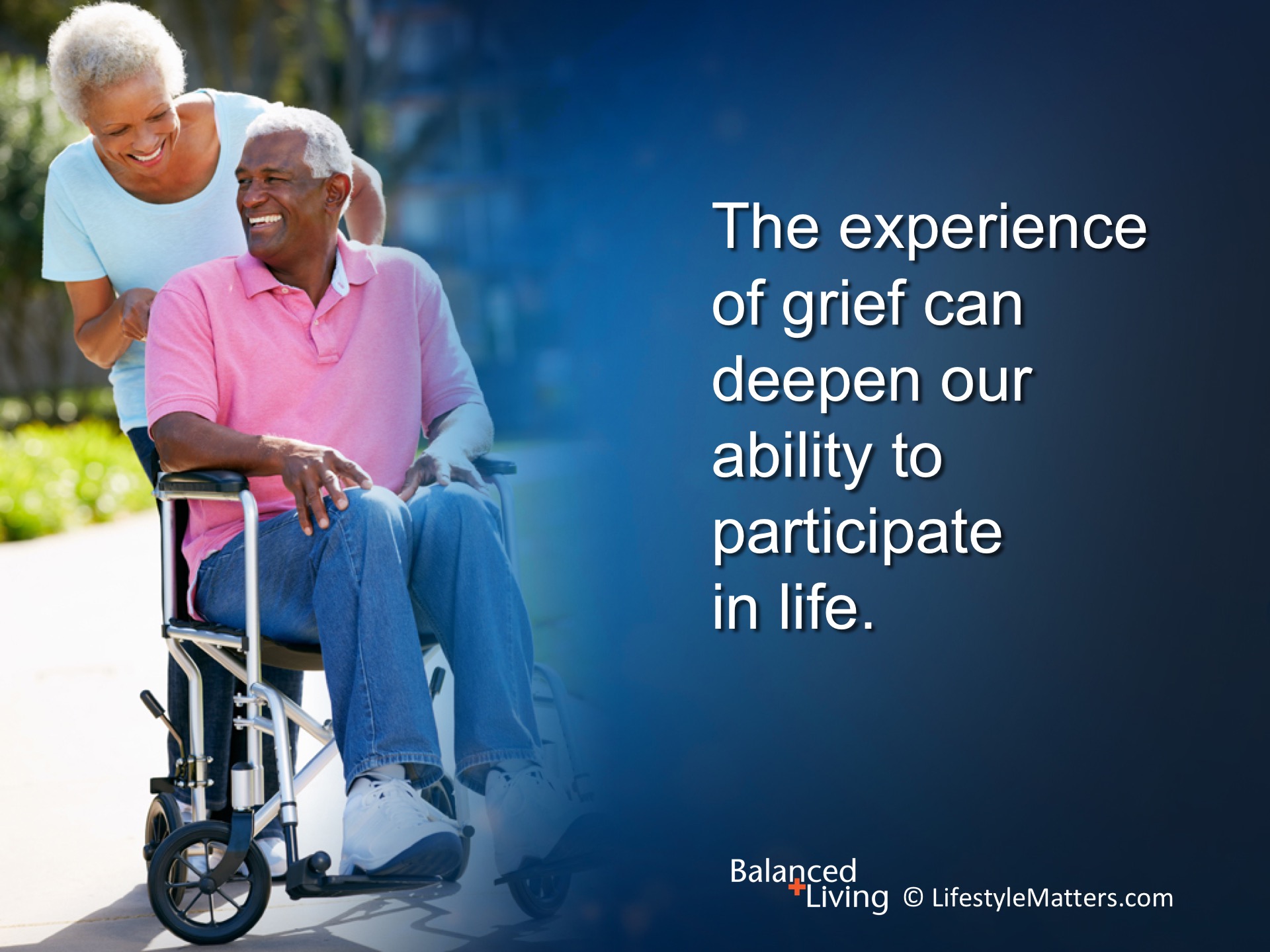 [Speaker Notes: Read slide.]
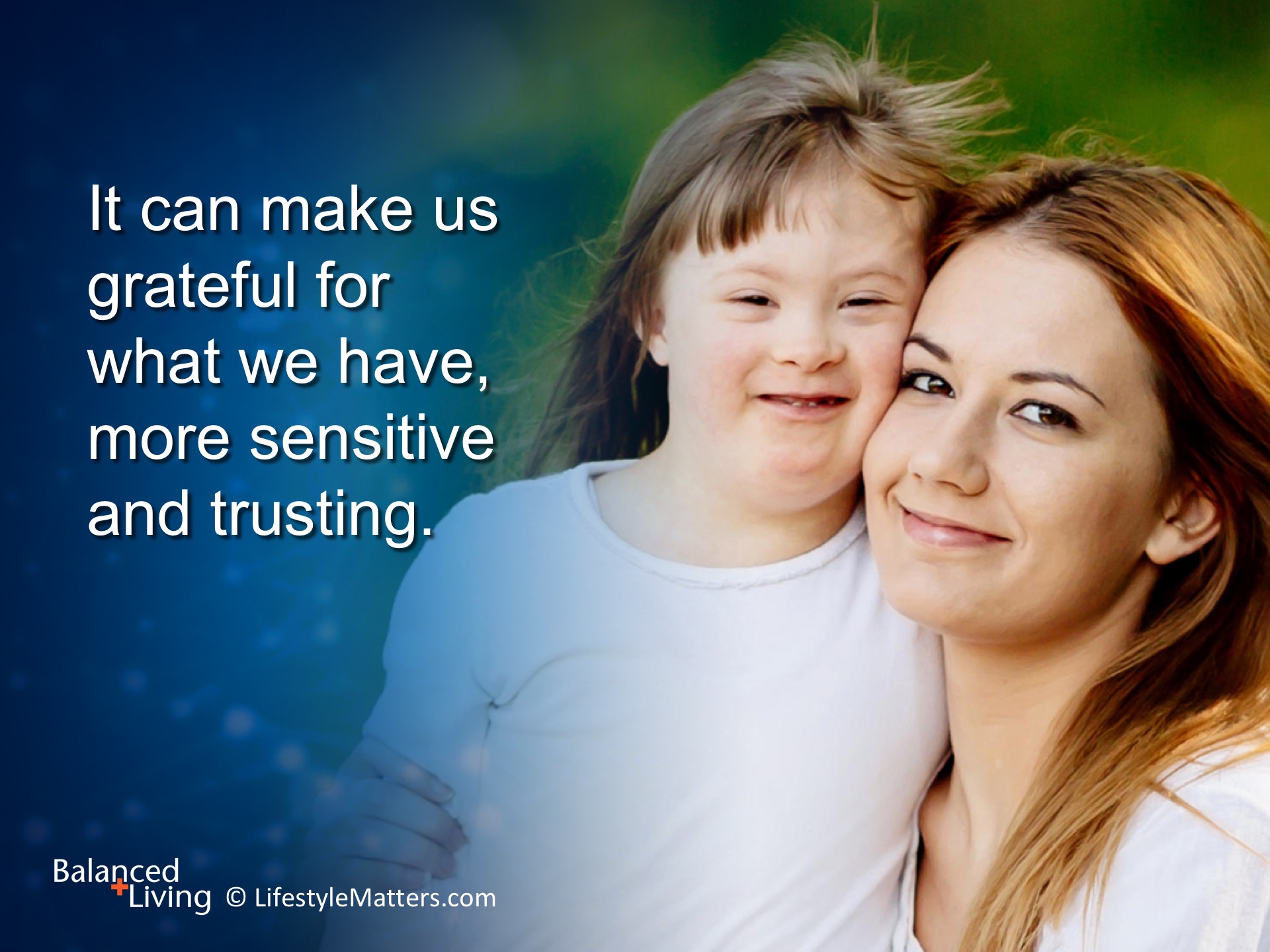 [Speaker Notes: Read slide.

Grief counselor Larry Yeagley outlines a 3-step plan for recovery in his book, Grief Recovery.  He calls it “CPR.”

Communicate:  Actively communicate your needs to a trusted friend, pastor, counselor, physician, or support group

Participate:  Expand your activities and social circle to establish a new pattern “normal” that still has meaning.

Relationship:  Actively reach out to others to give as well as receive social support as a part of your ongoing recovery.]
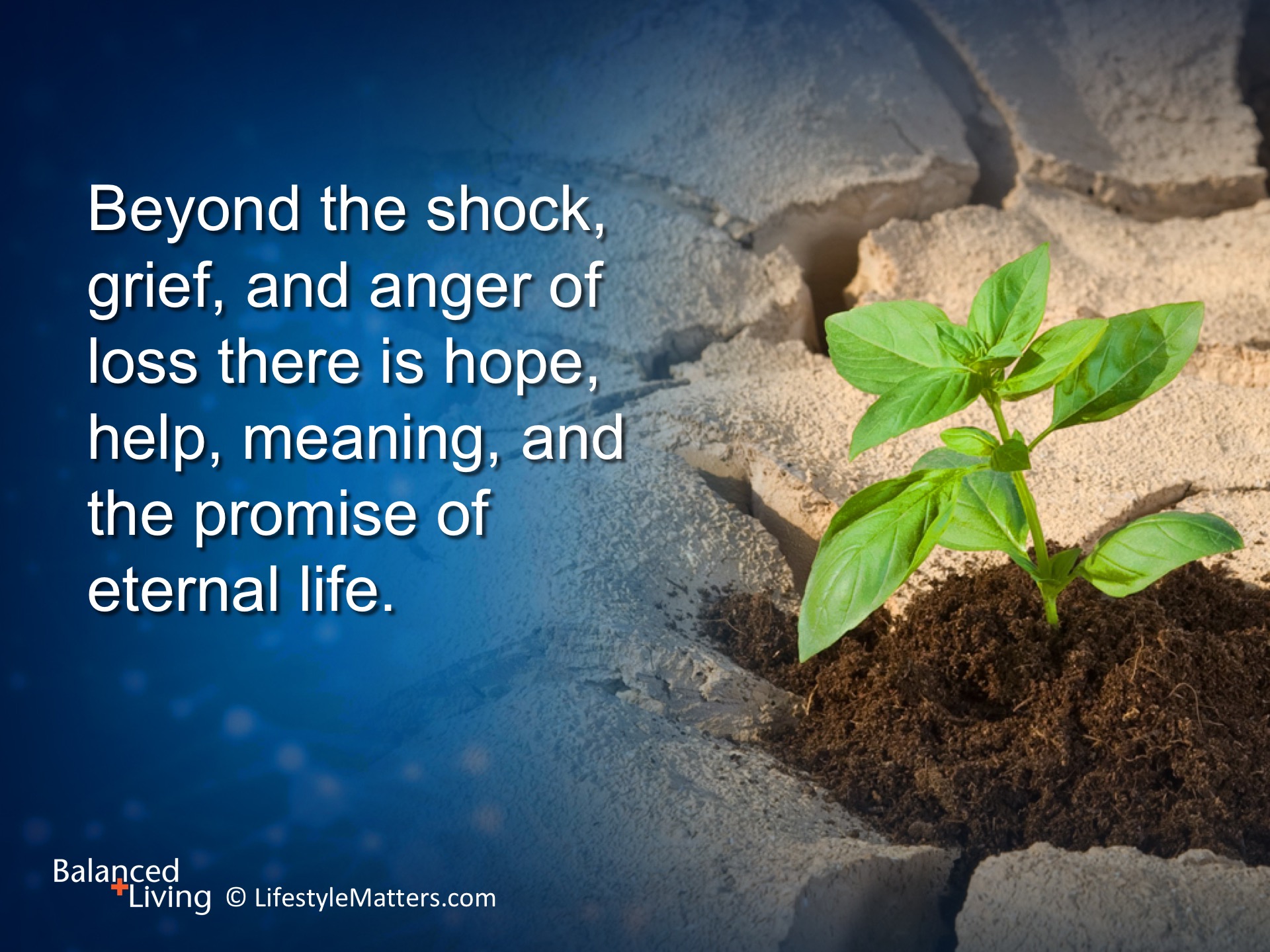 [Speaker Notes: Read slide.

Long ago an inspired author wrote: “The Lord designs that his people shall be happy, and he opens before us one source of consolation after another, that we may be filled with joy and peace in the midst of our present experience… 

“We are not to wait until we shall get into heaven for brightness and comfort and joy… 

We are to have them right here in this life.” Ellen G. White, Review and Herald, February 27, 1894]
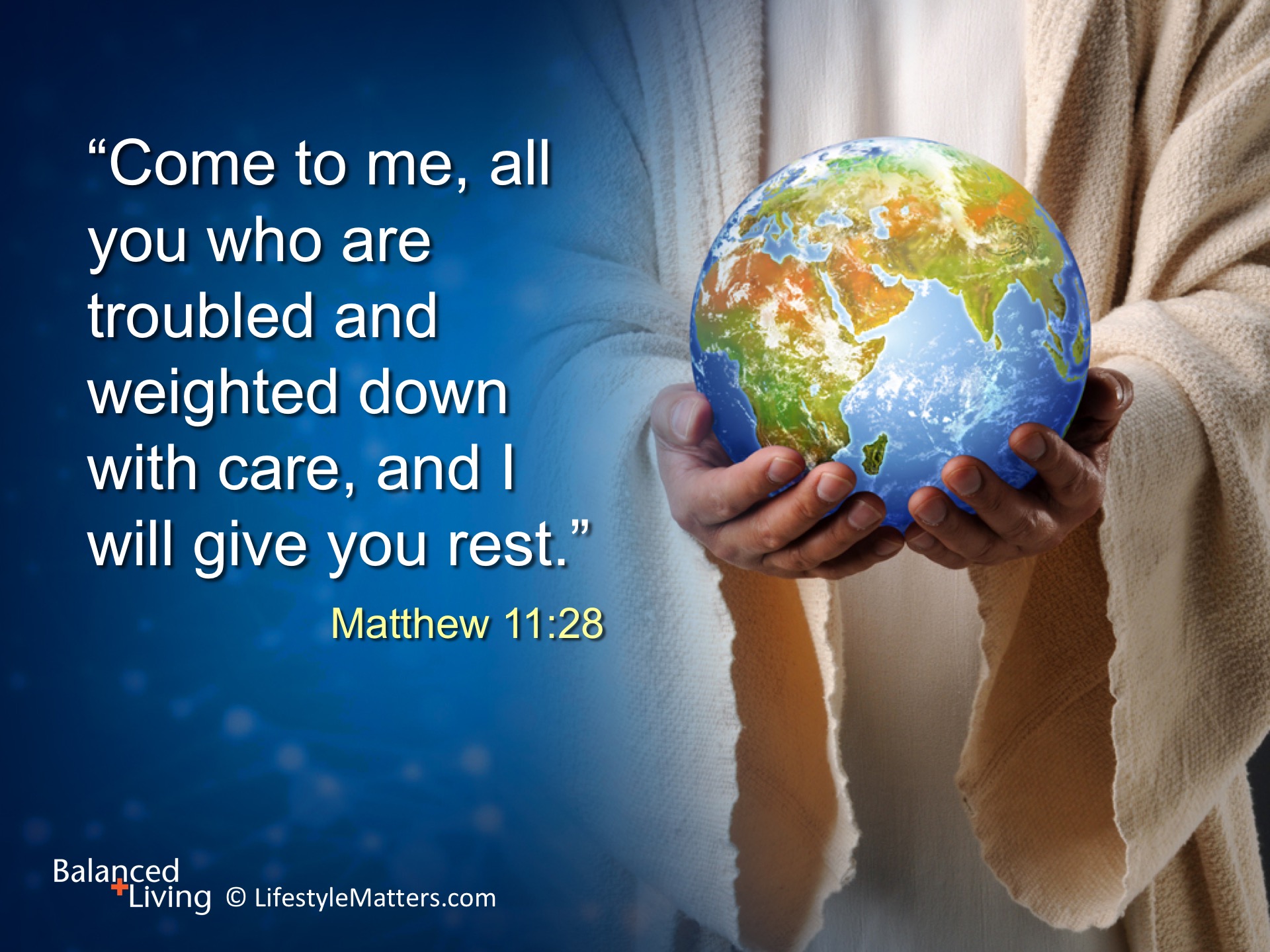 [Speaker Notes: We are given this wonderful promise today, not at some future time: Read slide.

“We need not fail nor be discouraged while we know that the bow of promise is above the throne of God… 

“Through patience, faith, and hope, in all the changing scenes of earth, we are forming characters for the everlasting life… 

“And whatever we are called upon to bear, we may be assured all things work together for good to those that love God.”  

Review and Herald December 13, 1892]
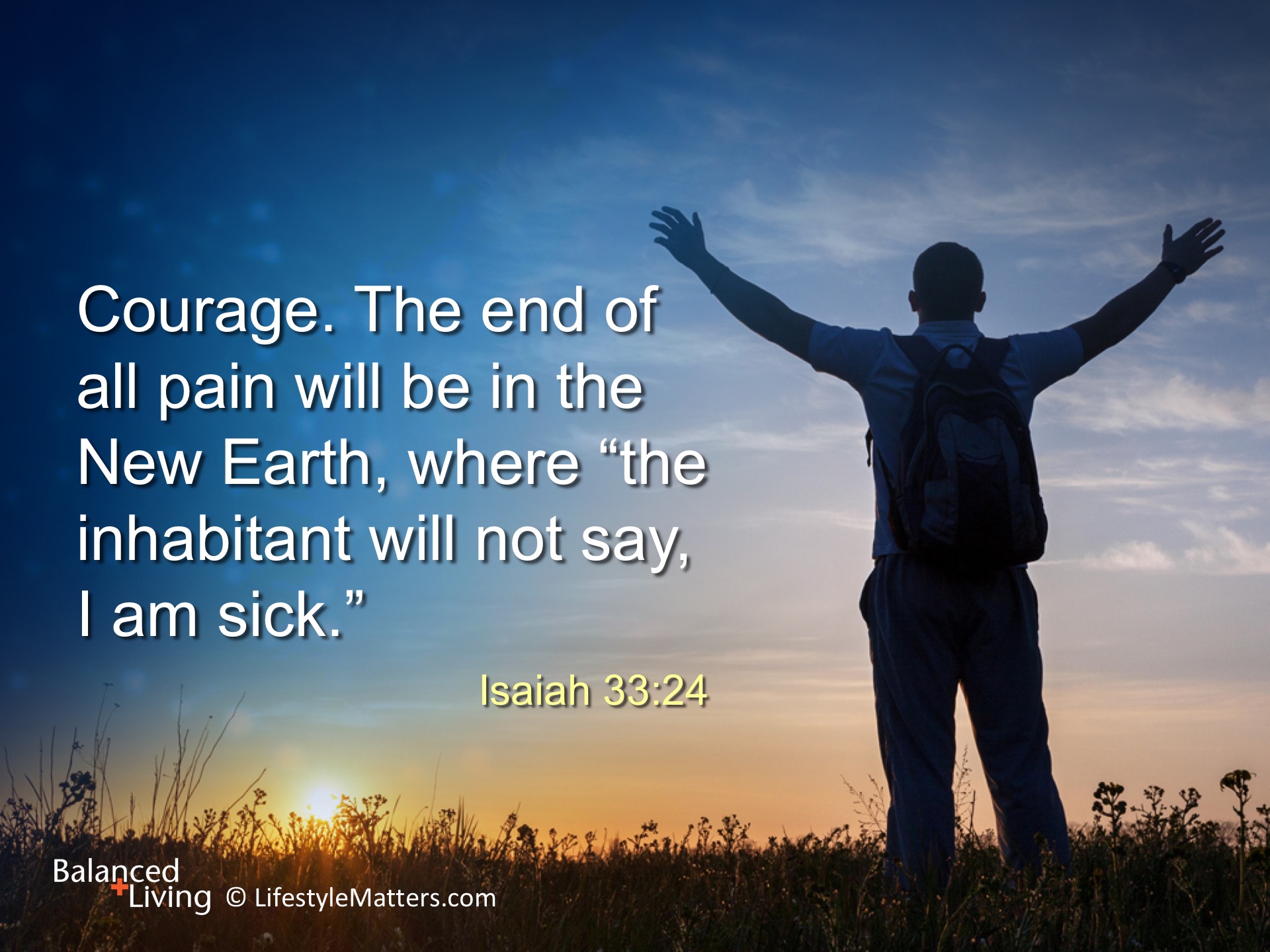 [Speaker Notes: When it comes to suffering and loss, we don’t have all the answers. 

But we do know there’s a better life available after this one—a life free from pain, disease, and sin. 

Read slide.

Though your life here may be scarred by suffering, through faith you can look forward to a new life in heaven when Jesus returns. 

Would you put your life, your mind, your habits, your future into God’s hands?  He knows the way and He will show the way.  (Wait for response)]